«Hvordan ivareta fysisk og psykisk helse i koronatider» ?
FFO Vestland
Funksjonshemmedes Fellesorganisasjon 

 Digital temakveld den 19 november 2020
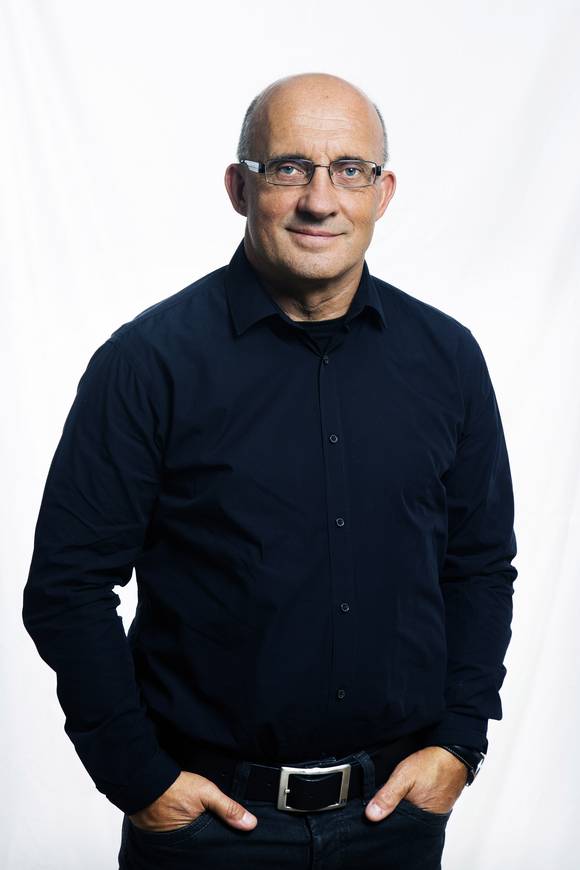 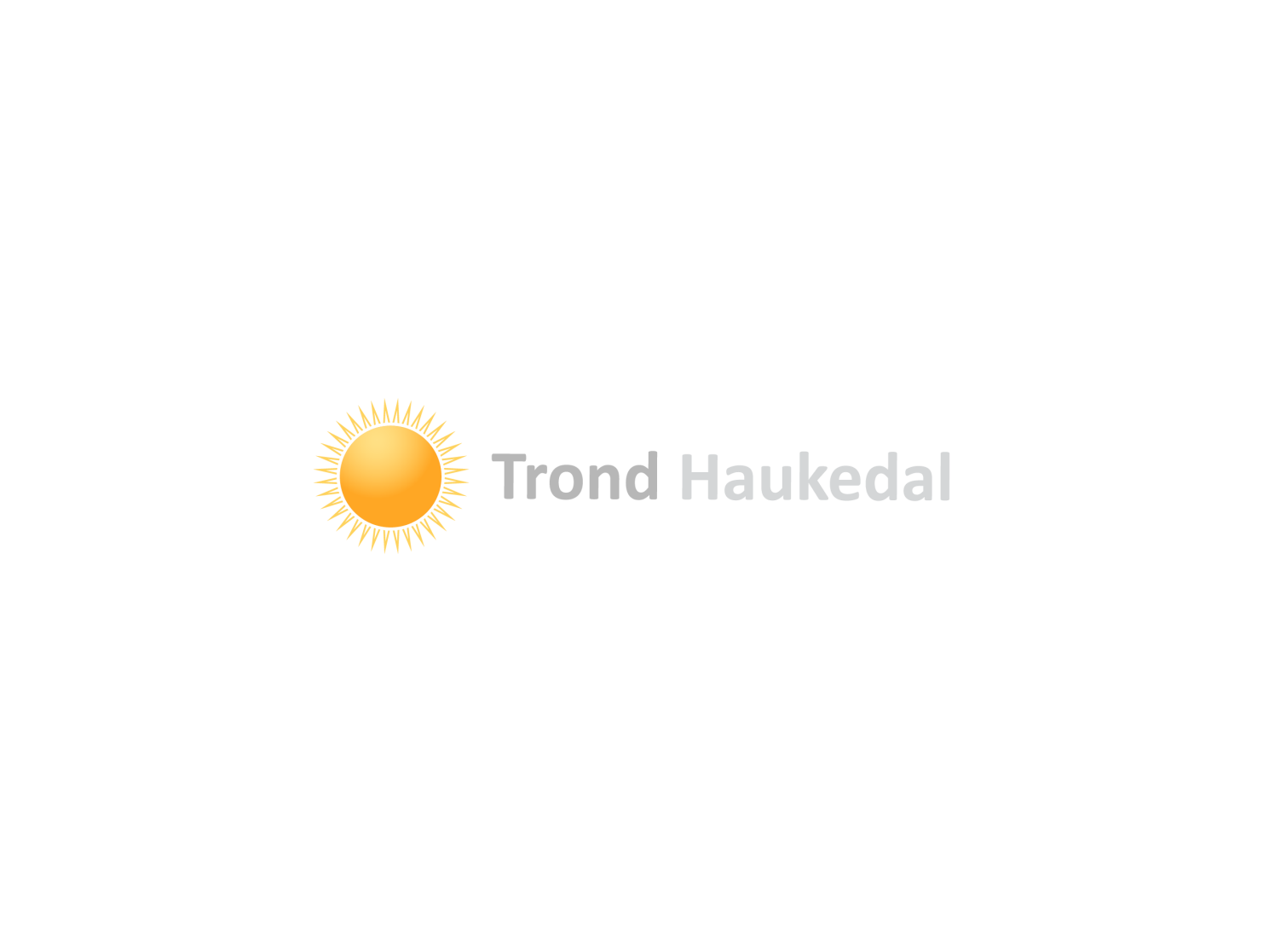 trond@trondhaukedal.no
www.trondhaukedal.no
Trond Haukedal AS
+47 95 80 95 44
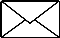 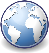 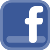 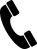 Ditt potensiale ……
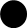 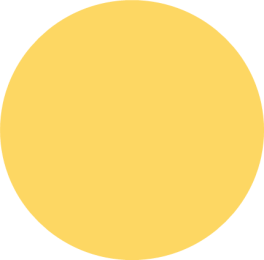 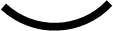 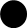 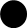 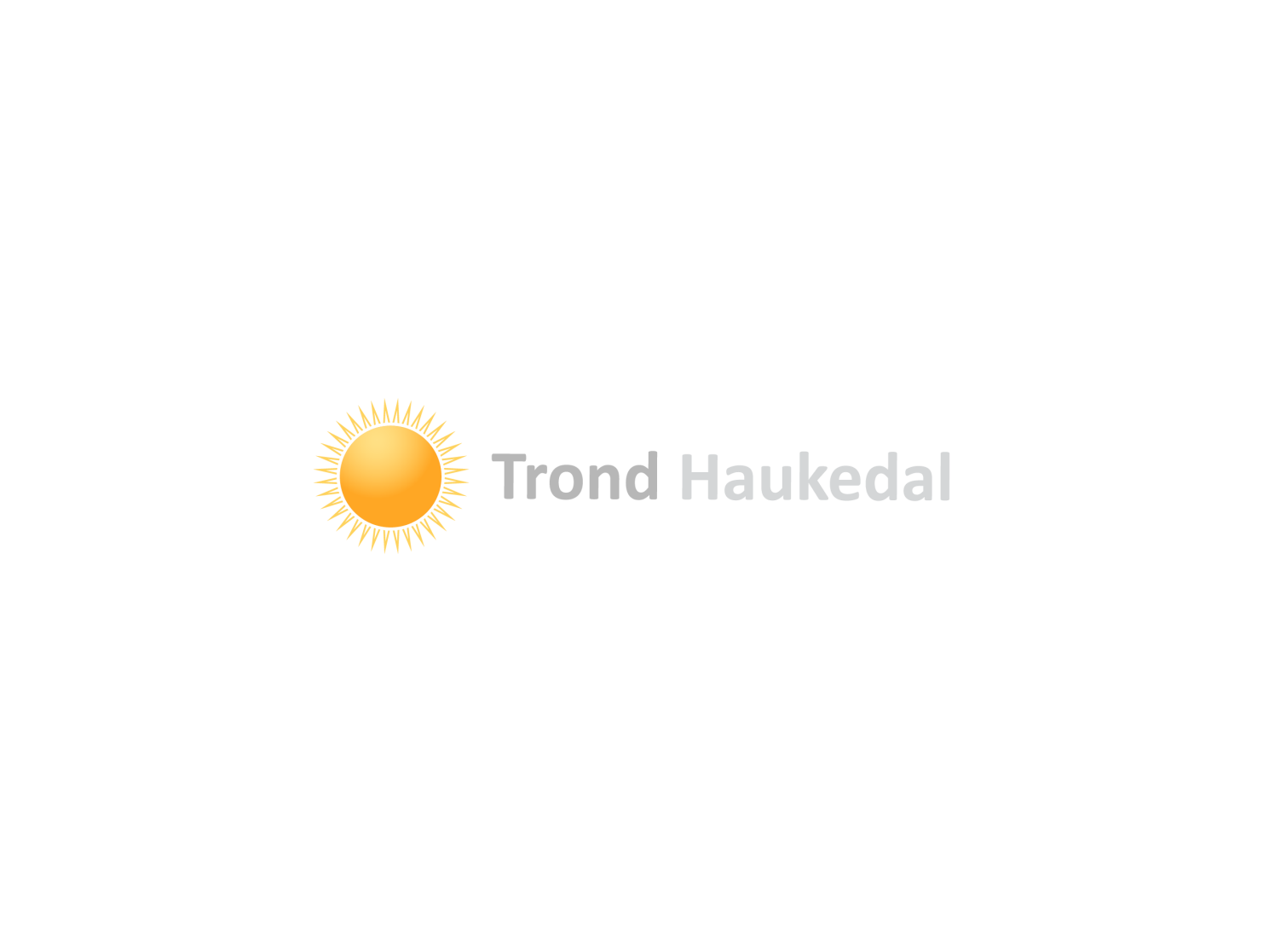 Der er TO grunnleggende oppgaver i barneoppdragelse:
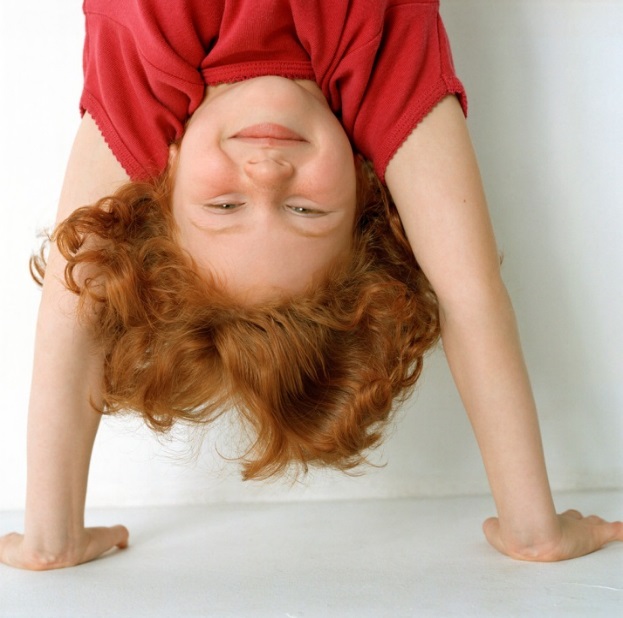 1.  Å påvirke barnet til å ha POSITIVE hypoteser om seg og sin verdi.
Å påvirke barnet til å bli SELVSTENDIG.
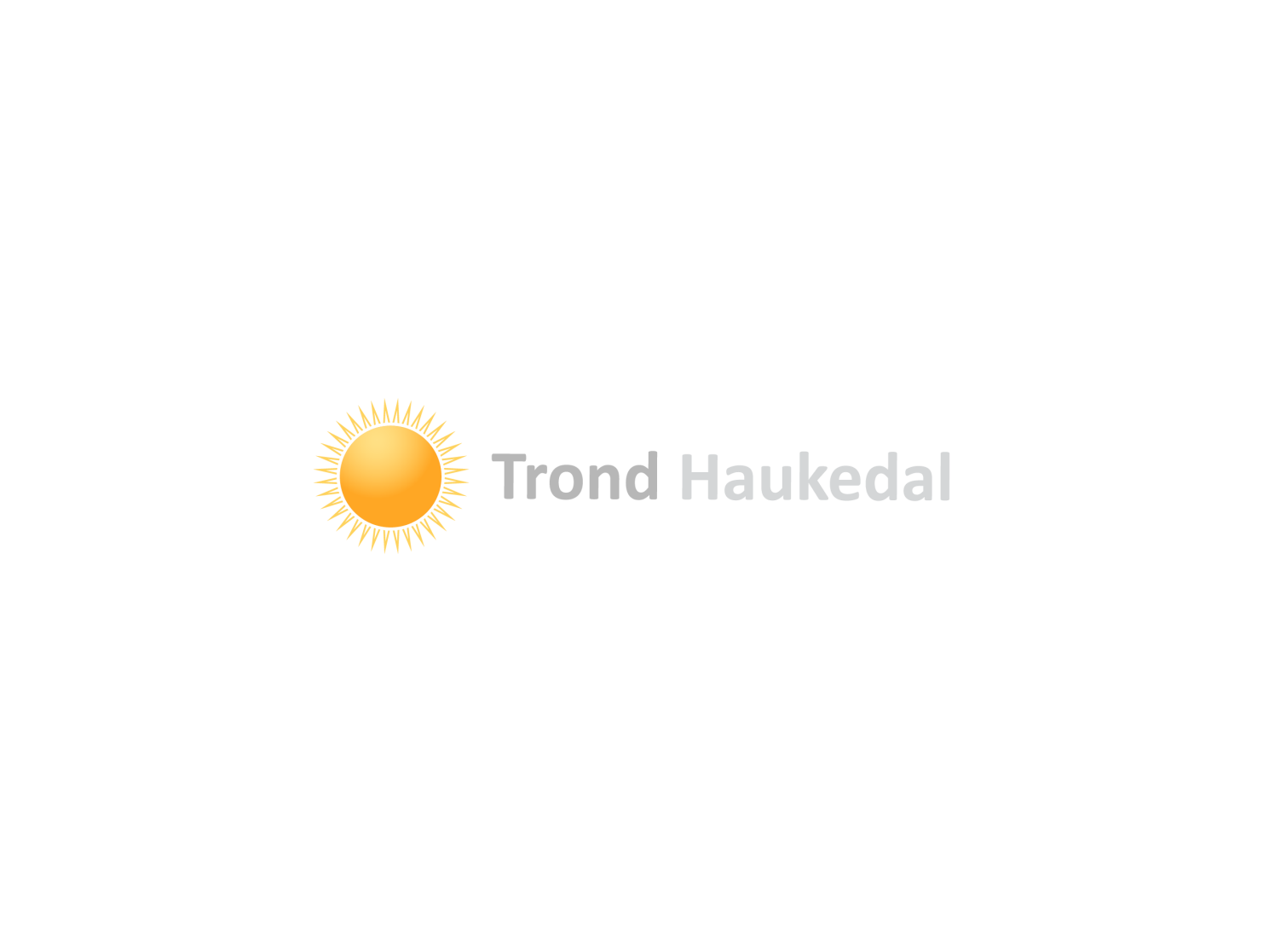 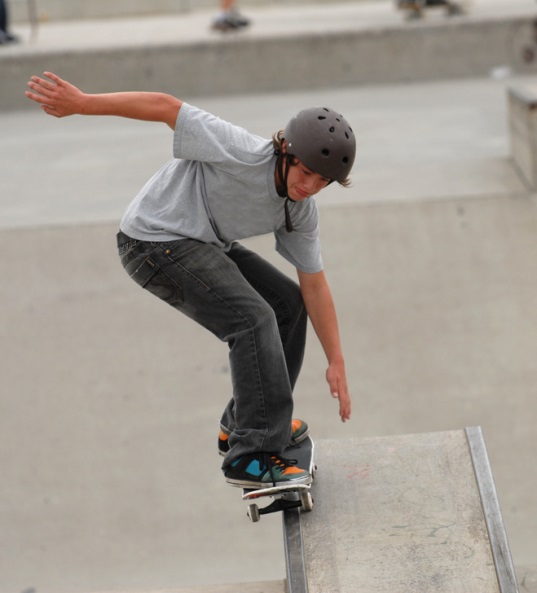 Manges identitet i dag bygges opp på basis av HVA du gjør.

Ikke HVEM du er.
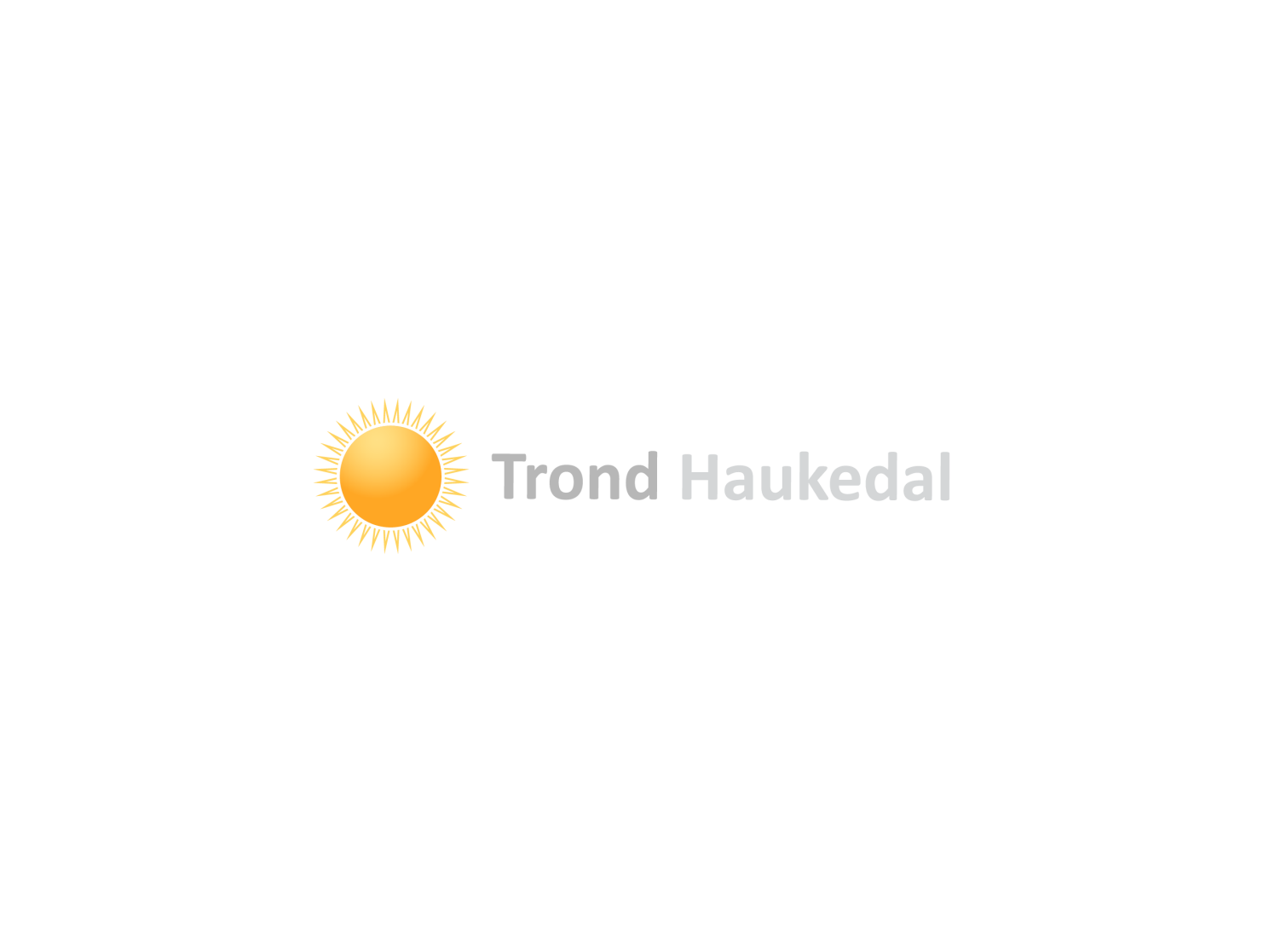 ltitask
Min verdi ?
Hva gir mening ?
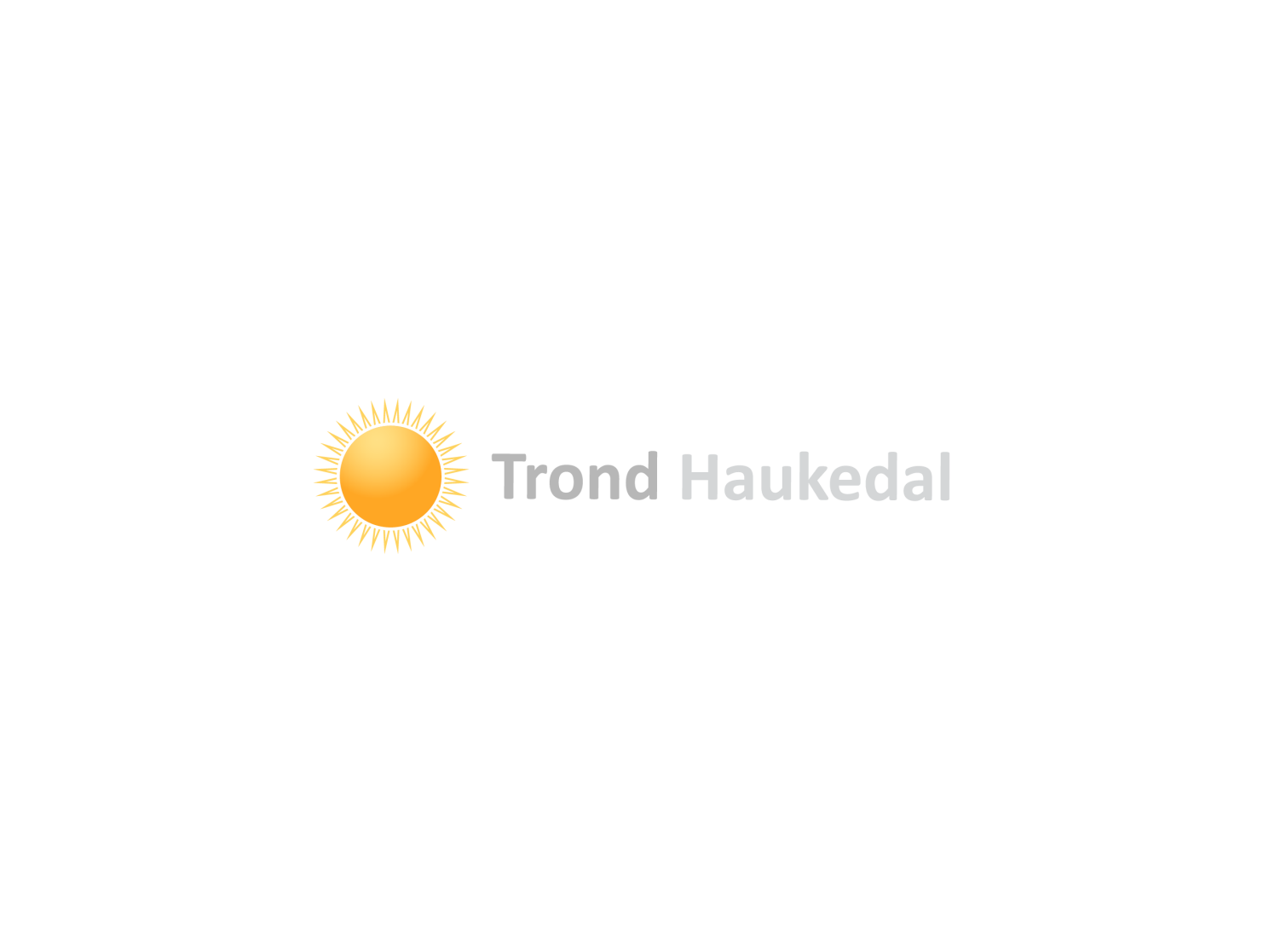 Hvem er jeg ?
1) Egensbevissthet/selvinnsikt
2) Stå opp for seg selv/ selvhevdelse
Personlig utvikling
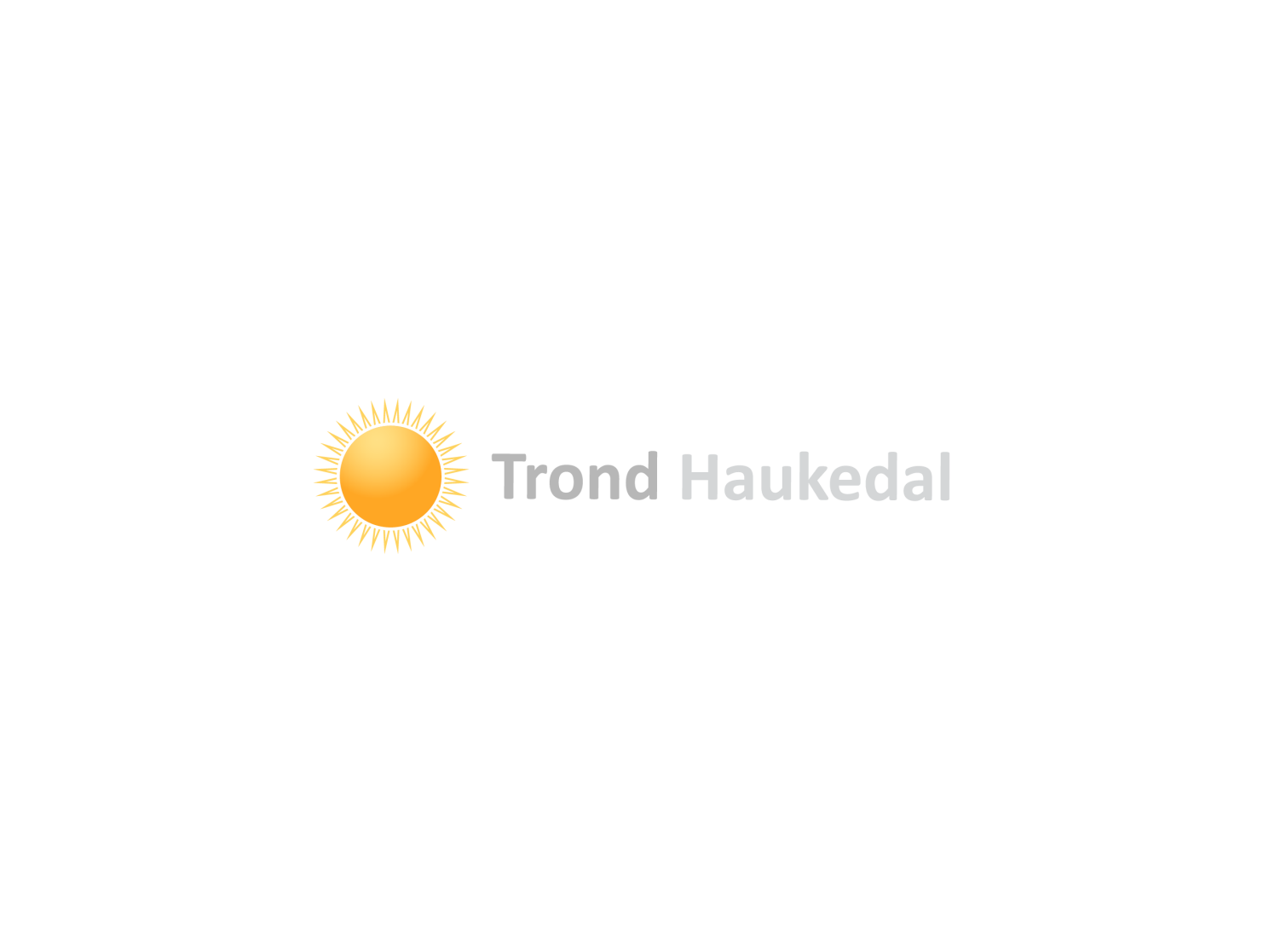 3) Tillit / psykisk trygghet
Fra enkeltindivider til sammensveiset arbeidsfellesskap
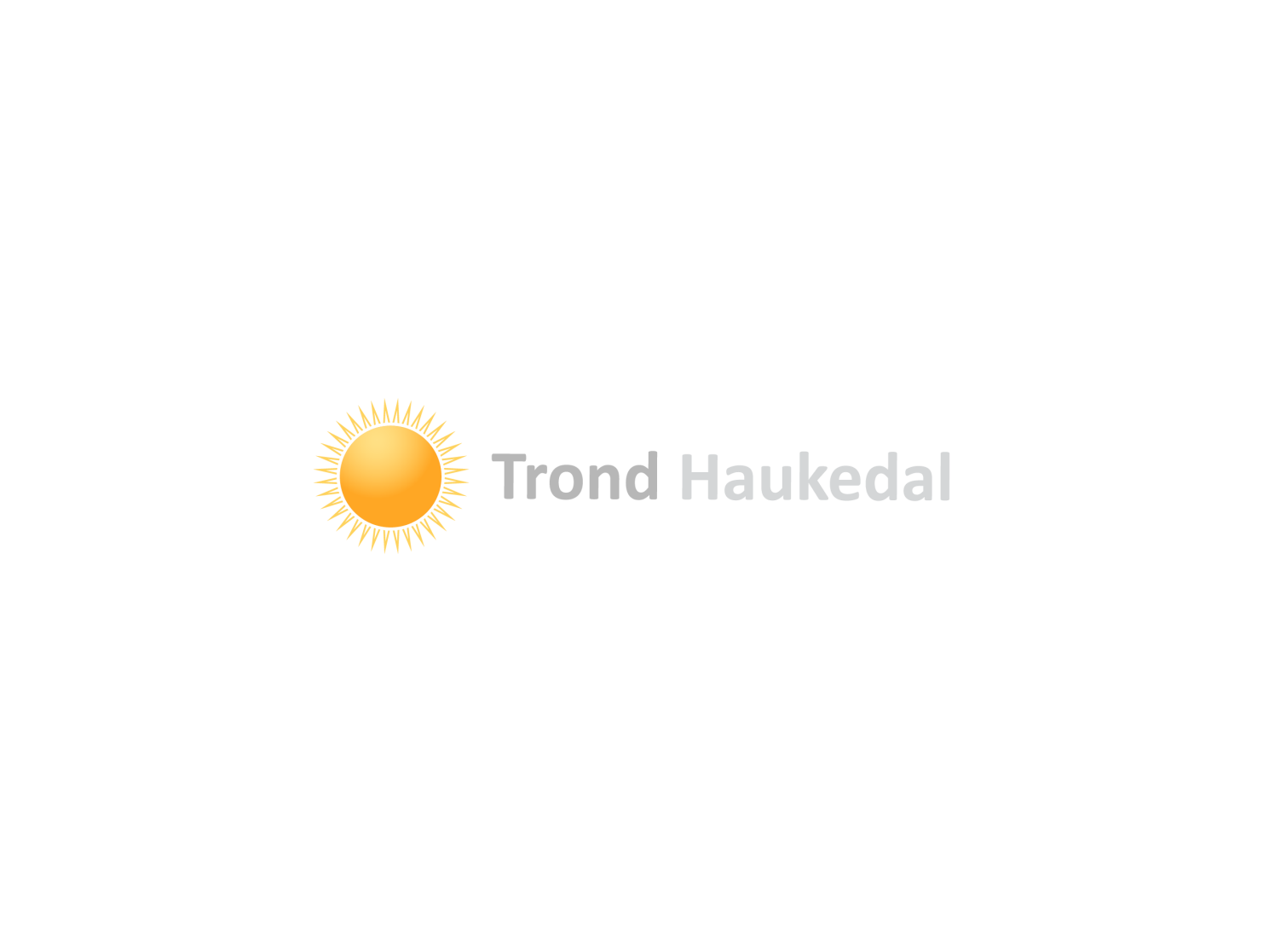 Formel for team:  1+1 = 3
«Det som gjelder i livet,
er hvilken forskjell vi gjør
- i andres liv» .
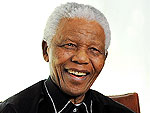 Nelson Mandela
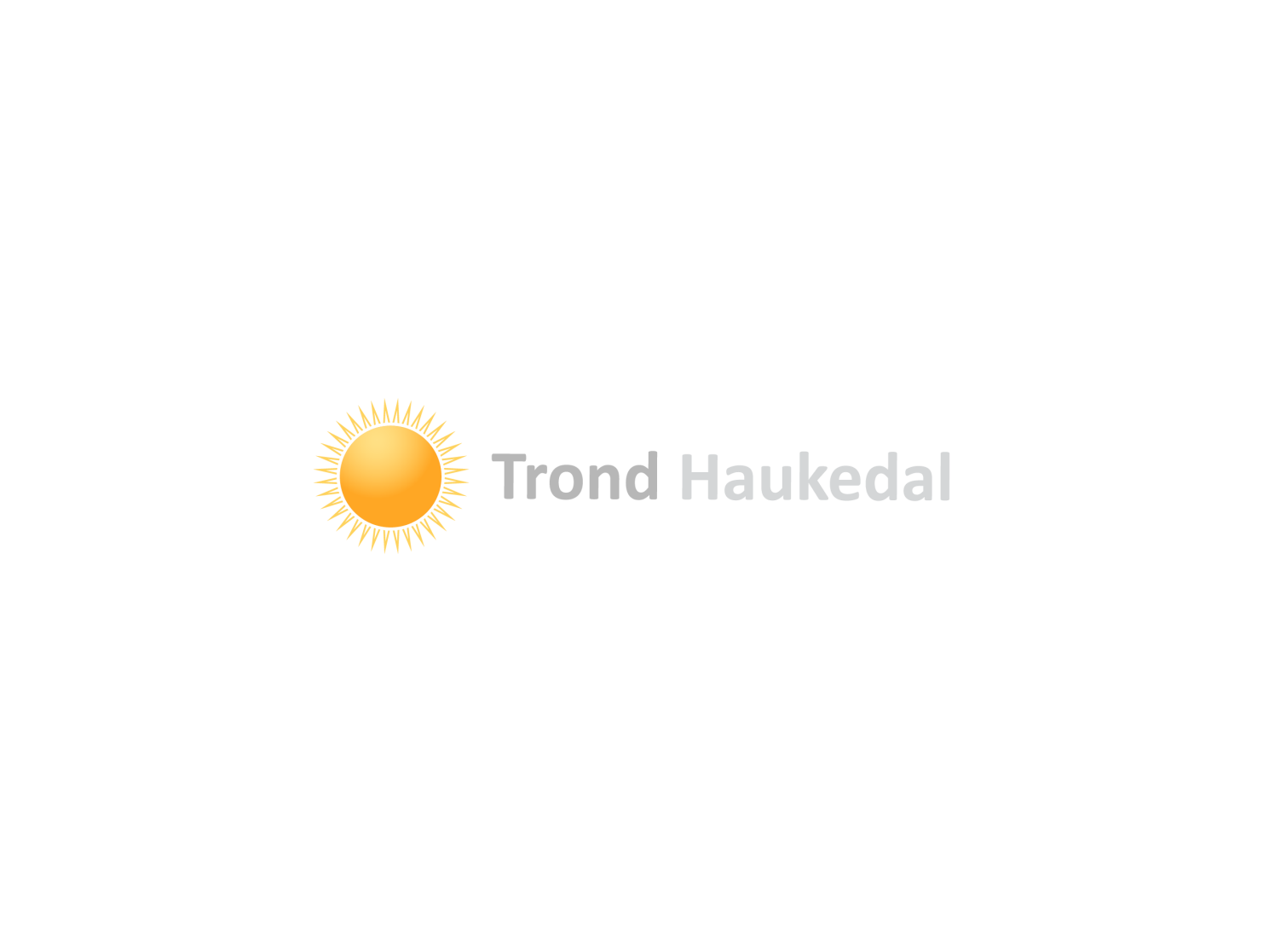 Relasjonsformelen:
Virkeligheten
1
Suksess
Forventningene
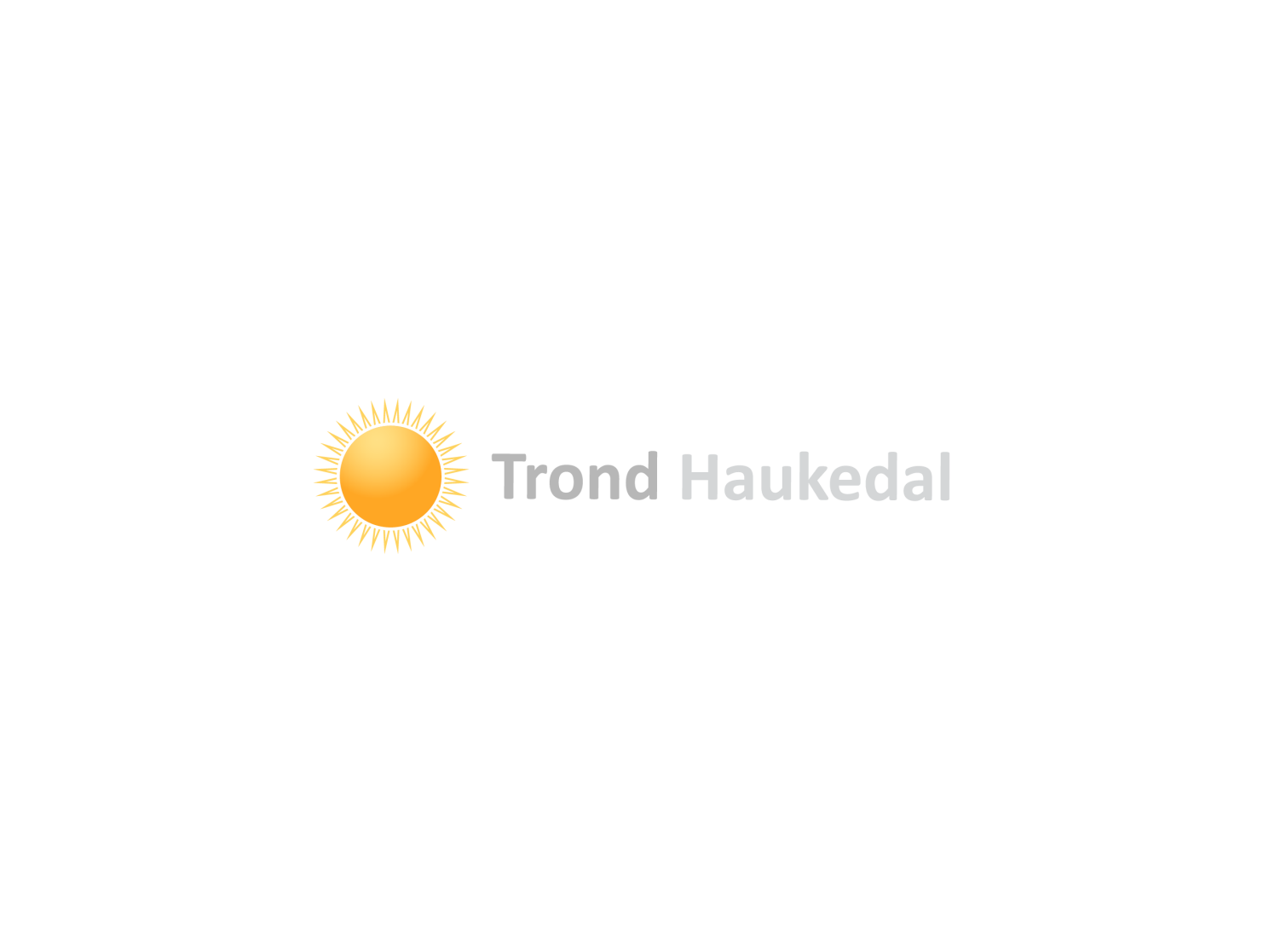 Hvorfor er «jeg» her ?
«Menneskekunnskap»
Fag
Holdning
Handling
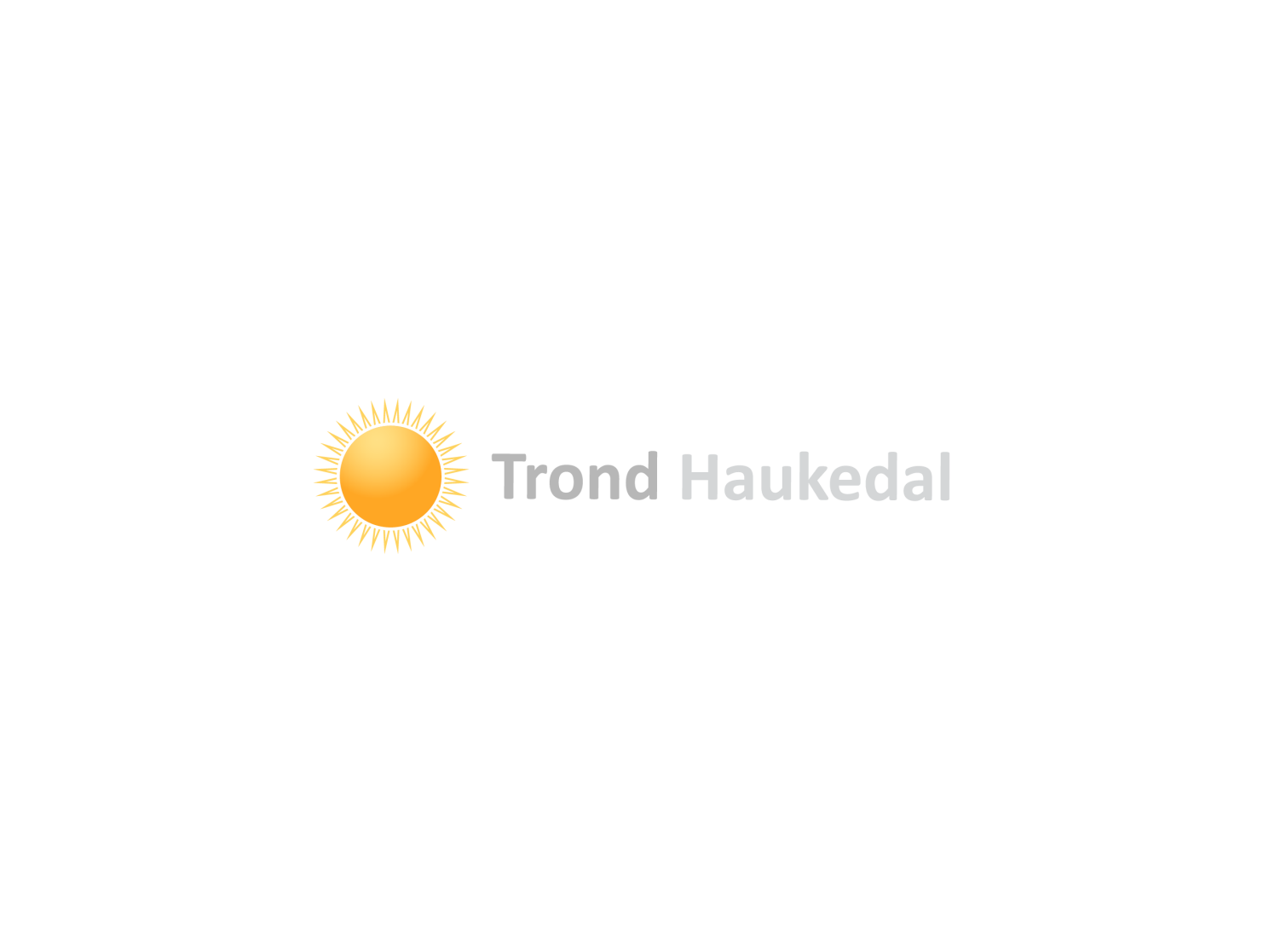 Tre typer intelligens
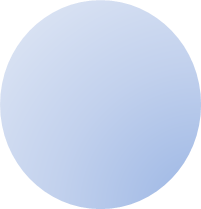 IQ
Læring/jobbfunksjon
EQ Relasjonell
funksjonering
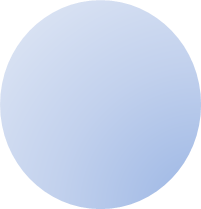 SQ
Er jeg god nok ?
Eksistensielle utfordringer
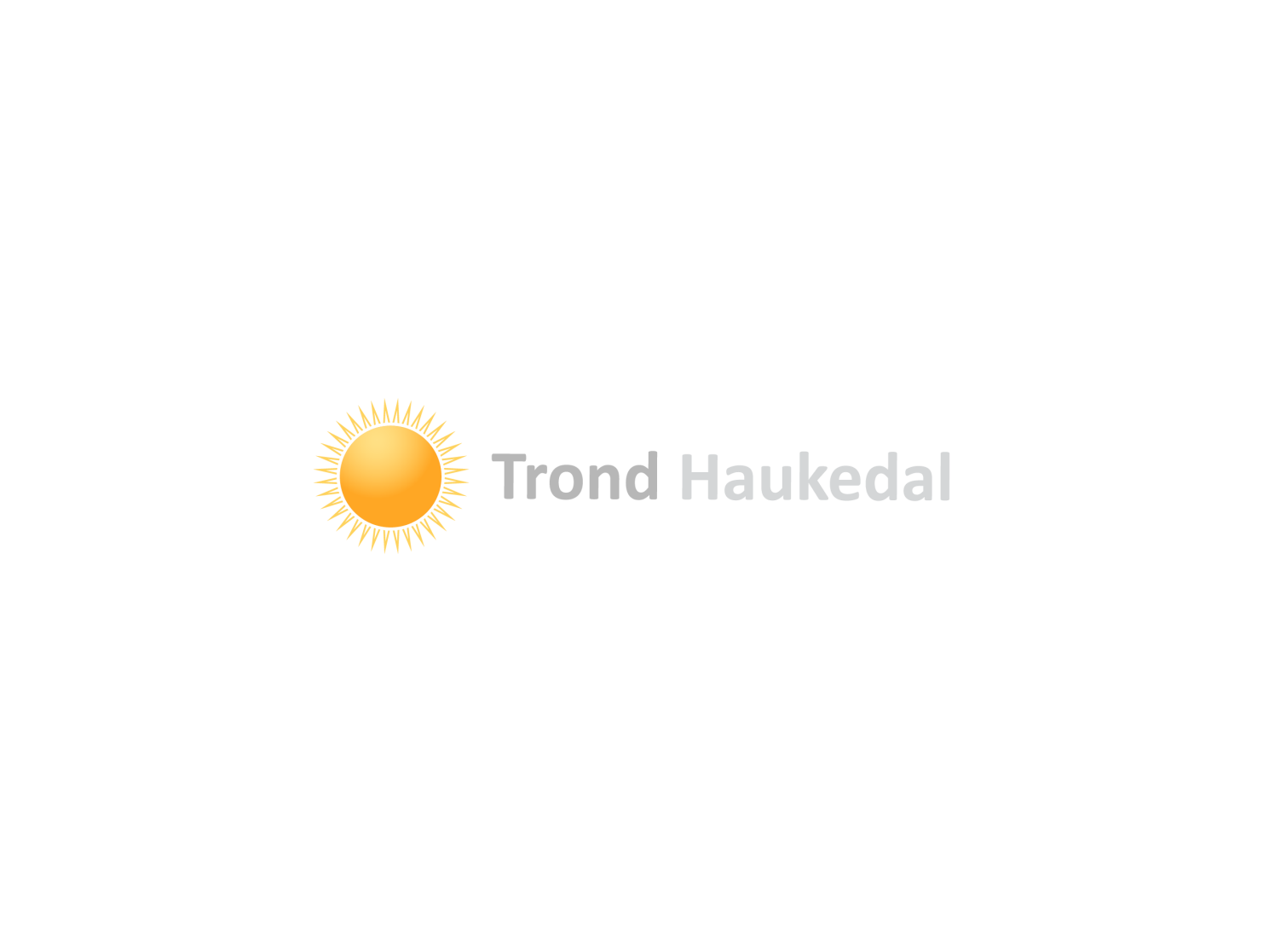 Samfunnets verdier / grunnholdninger
Før fagkunnskap, nå kompetanse !
Fagkunnskap: Faglig spisskompetanse, allmenn orientering og erfaring.

Personlige egenskaper: eksempelvis empati/ innlevelsesevne, 
kommunikasjonsevne, selvstendighet, egenverdi/ selvtillit.

Motivasjon: Ønsker å gjøre sitt beste. Innstilling, vaner og mønstre.
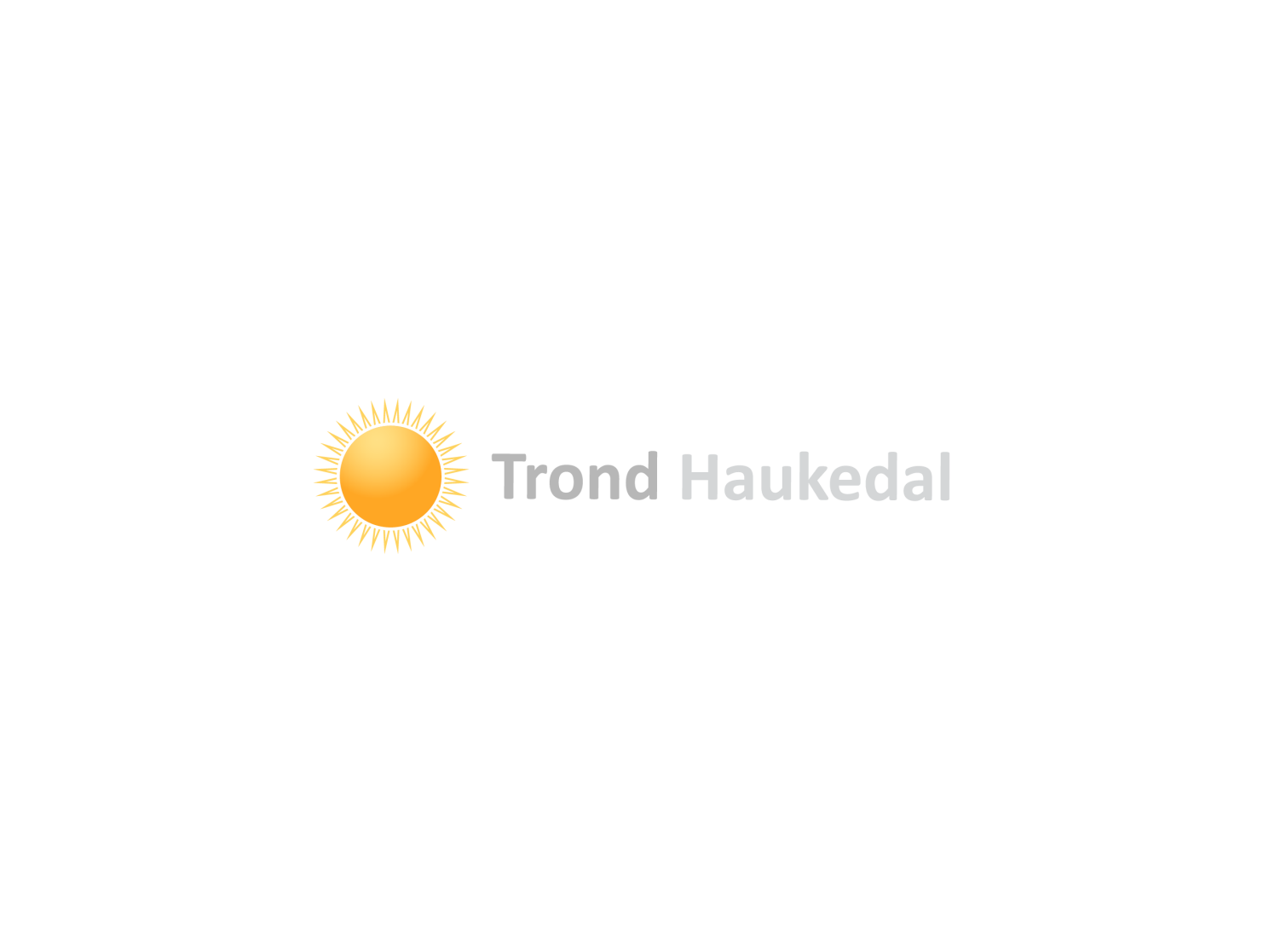 Vi møter oss selv i døren…..
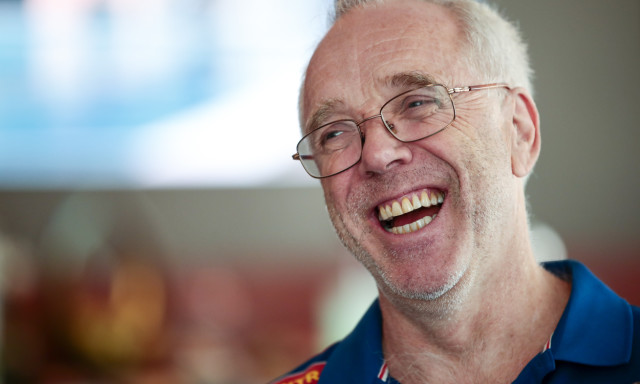 Alle vi forbedre seg,
Men ingen vil forandre seg.
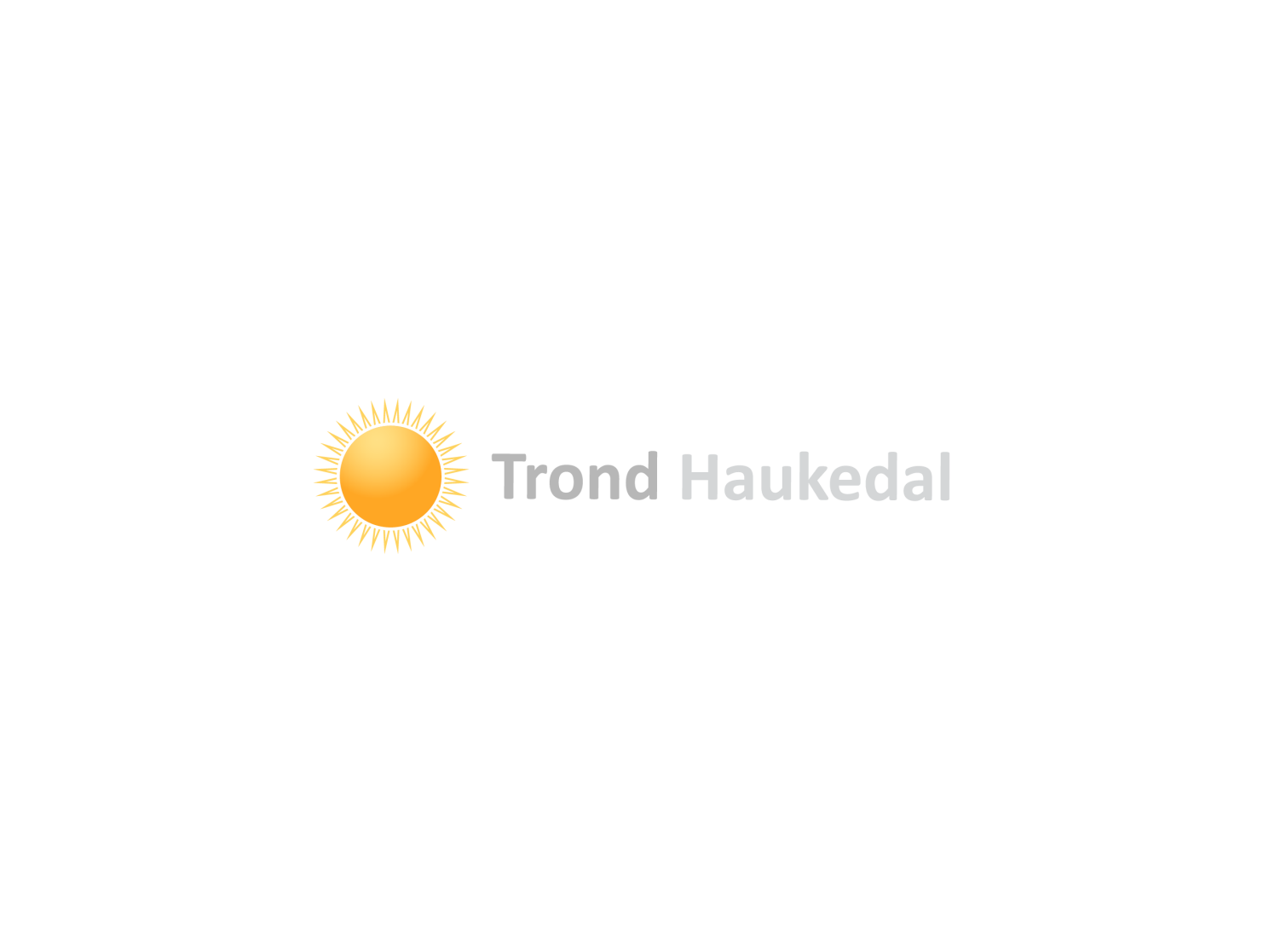 Leif Olav Alnes – treneren til Karsten Warholm
i Dagbladet 5 oktober 2019
Nice to know..
Tanker
Handlinger
Verdier
Holdninger
Menneskesyn
Indre motivasjon
Personlighet
Need to know..
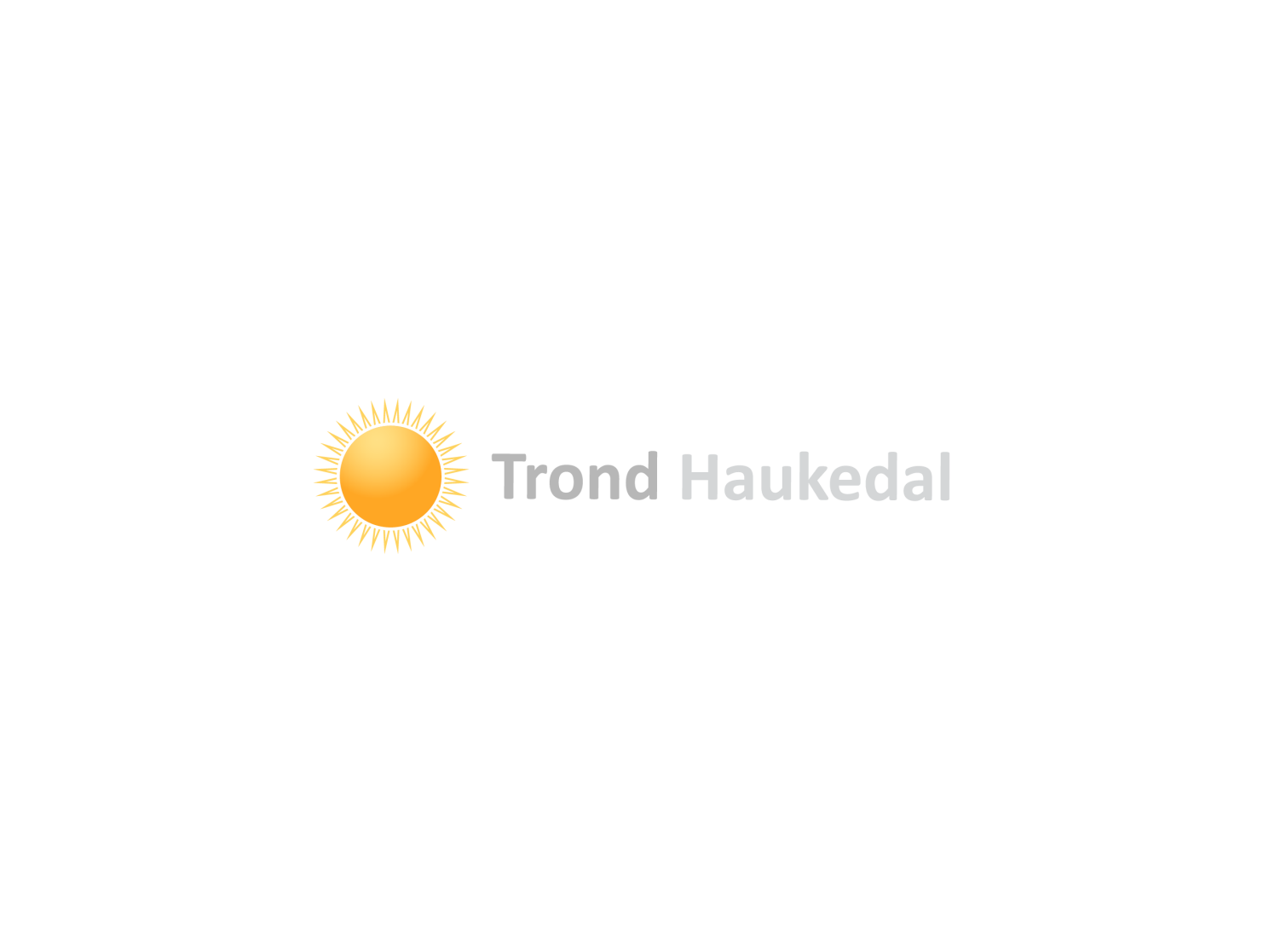 Mine erfaringer:
Grunnmuren til livskvalitet og psykisk trygghet, ligger i hvordan 
vi behandler oss selv.
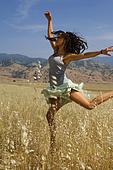 Og hvordan vi behandler oss selv blir en konsekvens av hvilke tanker og hypoteser vi har om oss selv, og hvordan vi forholder oss til disse tankene.
Det er vanskelig å føle seg verdifull og god nok når man mangler identitet og forståelse for hvem man er og hva som gir mening.
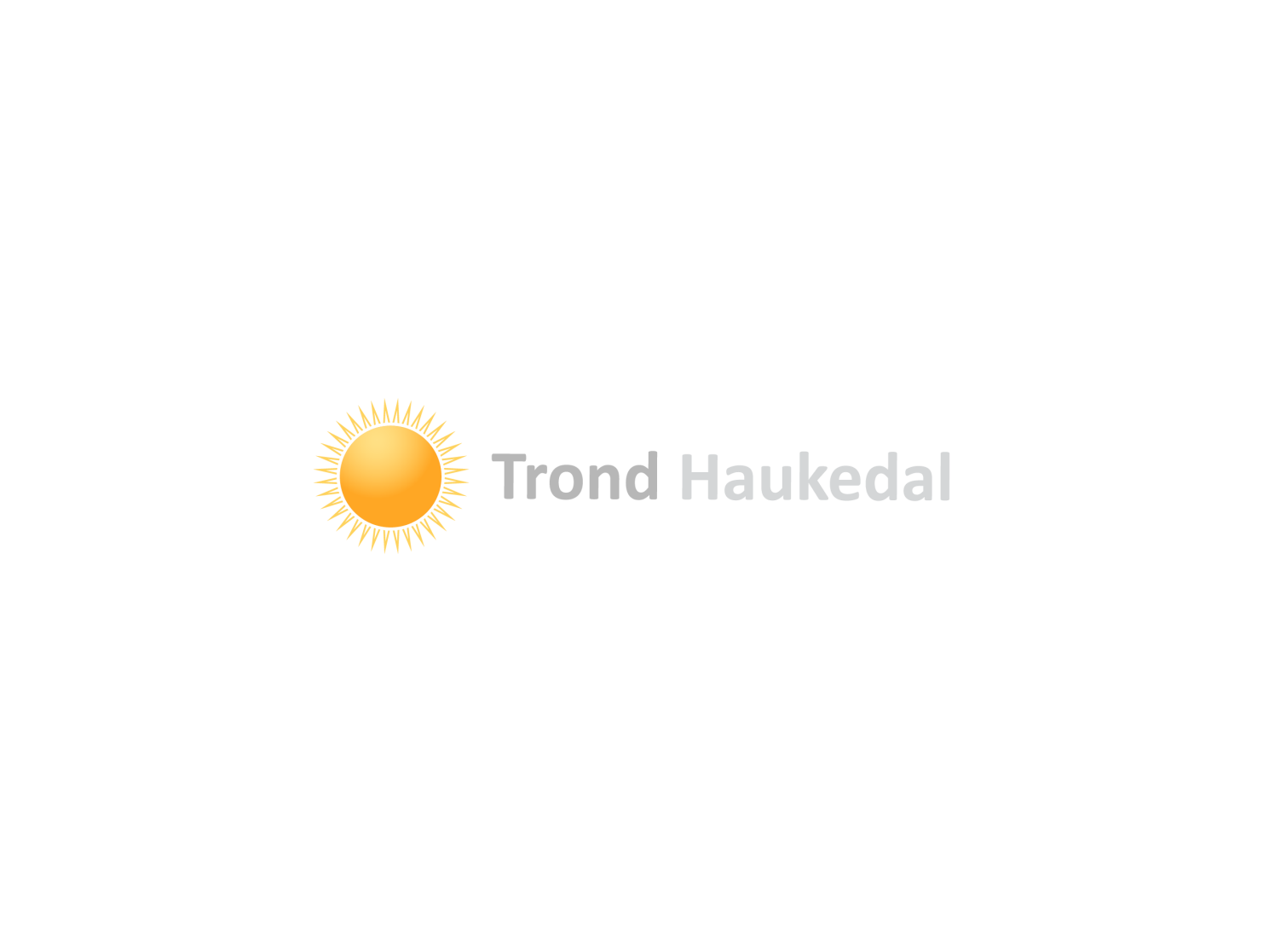 Trond Edvard Haukedal – klinisk psykolog siden1985
Hva er det egentlig det dreier seg om….?
Å behandle oss selv
ordentlig
Som fører til LIVSMESTRING og LIVSKVALITET
Skaper tillit og
psykisk trygghet
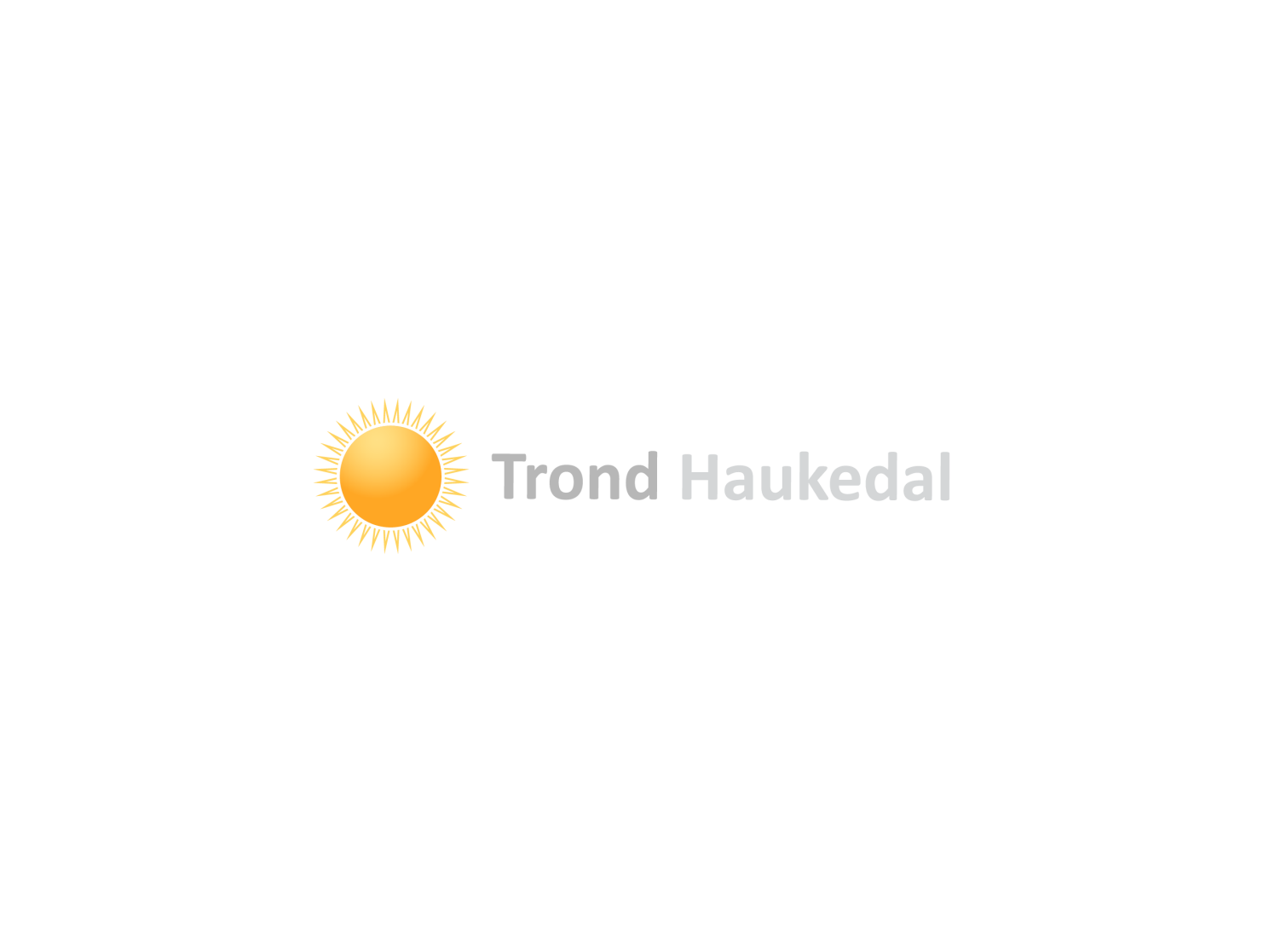 Psykisk trygghet

At man føler tillit til og trygghet i forhold til
seg selv og menneskene man har rundt seg. 

At alle er vennlige, positivt innstilte og at man formidler på alle måter at vi vil deg vel.

Og det er helt ok at du har egne meninger. Vi vil uansett lytte til deg, respektere deg og kommunisere med deg på en konstruktiv måte.

I en slik atmosfære senkes skuldrene og vi får tilgang til alle våre ressurser.
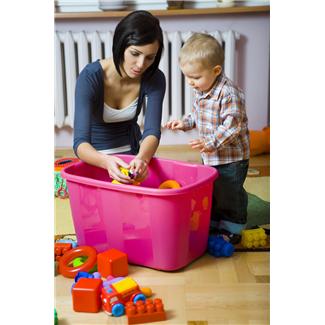 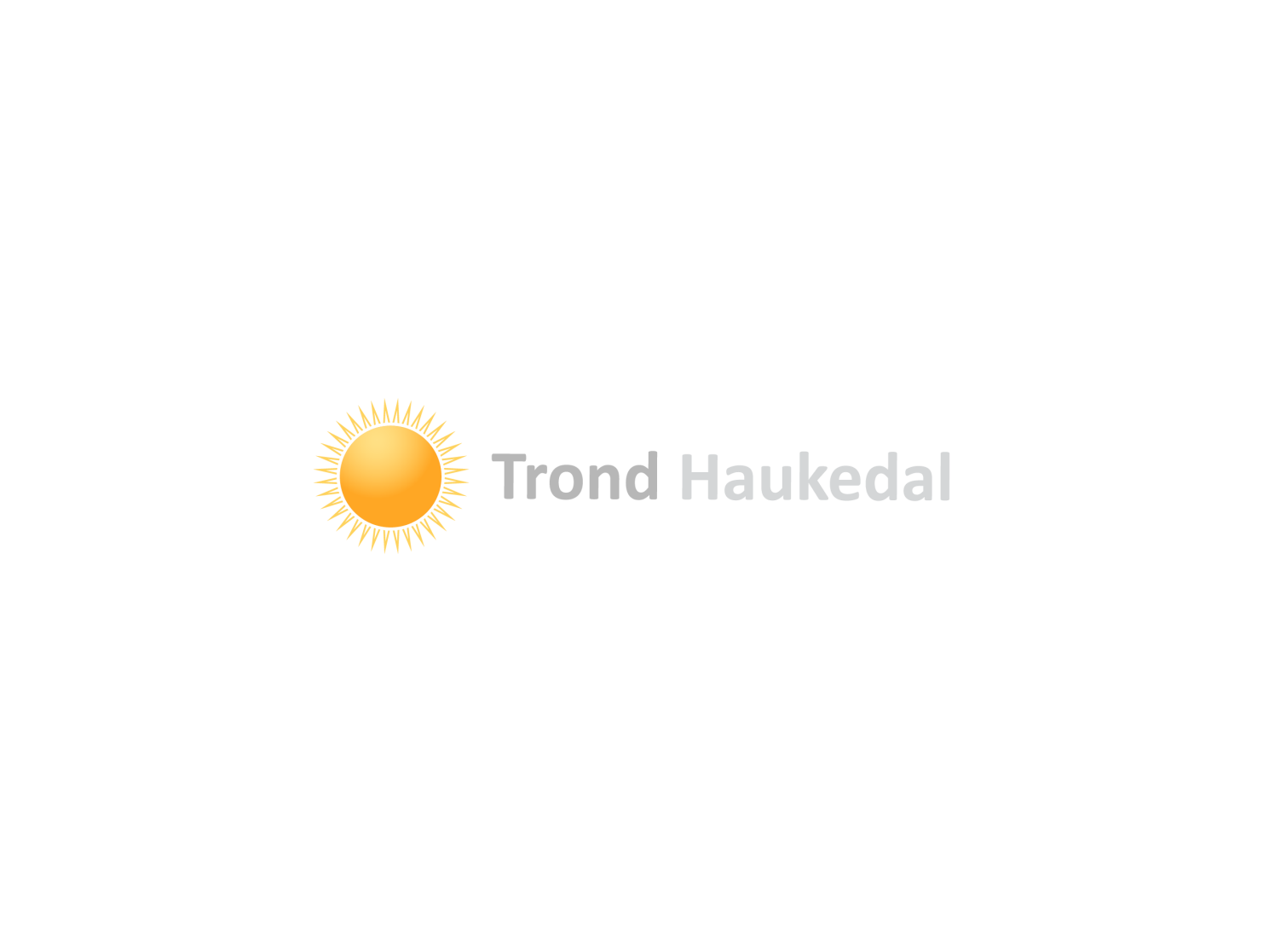 ltitask
Hvordan behandler vi mennesker ?
Andre
Meg selv
Skjerp Deg !
Jeg vil deg vel !
Rettferdig
Urettferdig
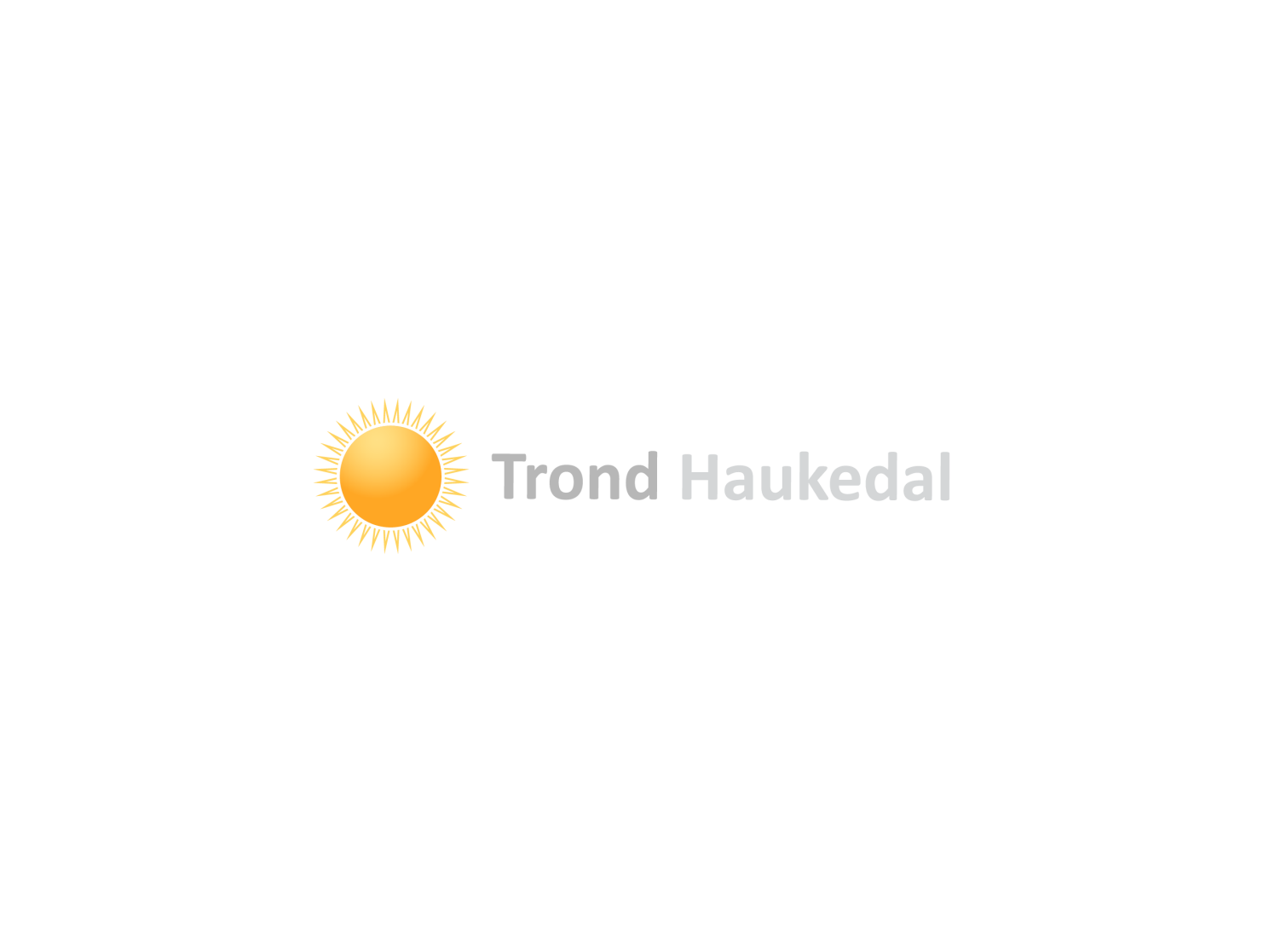 MISTILLIT
TILLIT
«Personlig omsorgssvikt»:
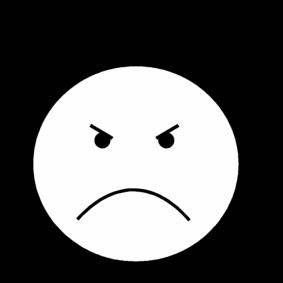 * Å være negativ, streng, kritisk og snakke seg selv ned.

* Å behandle oss selv urettferdig og dårligere enn vi behandler andre.

*Å avvise og være negativ til å ta i mot ros og
 anerkjennelse fra omgivelsene.

*Å praktisere negativ psykologi overfor seg selv, 
der man fokuserer på det man mangler og det man 
ikke får til, i stedet for det man er, det man har og det man mestrer.
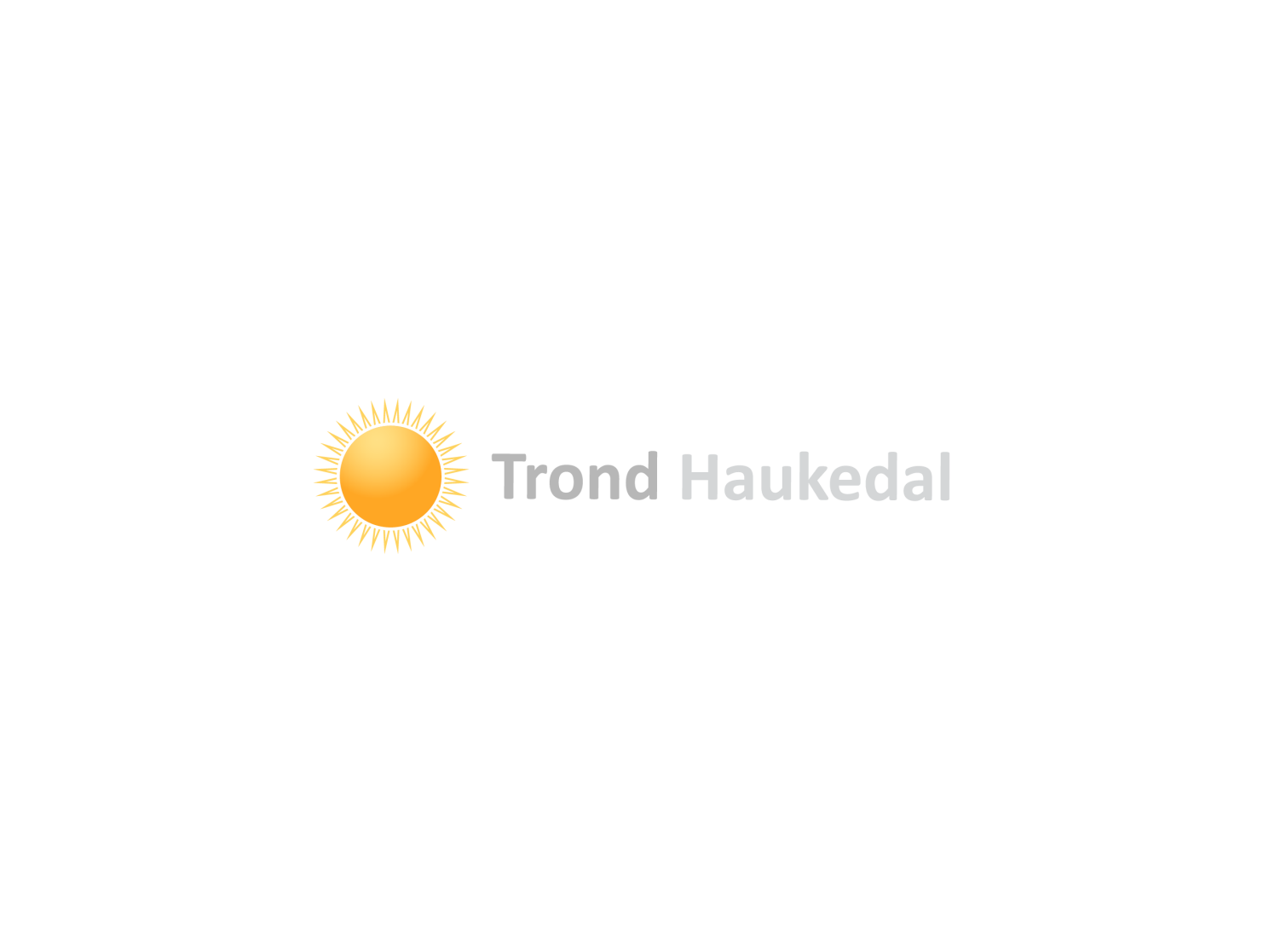 Vi må etablere et «mottakssenter» for positivitet:
* Det hjelper lite å være et godt menneske som gjør gode gjerninger, dersom vi ikke er mottakelige for ros, anerkjennelse, mestring og positiv respons, forankrer dette og bygger opp vår «emosjonelle bankkonto».

* Det er krevende og utfordrende å være menneske i 2020 og de «følelsesmessige kostnader og utgifter» er store.

* Om vi ikke setter mer inn på den følelsesmessige bankkontoen enn vi tar ut, vil den følelsesmessige likviditeten bli vanskelig, og vi kan gå konkurs. 

Fritt fra Solstråleboken side 173
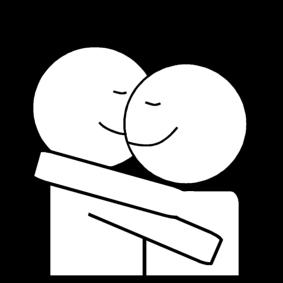 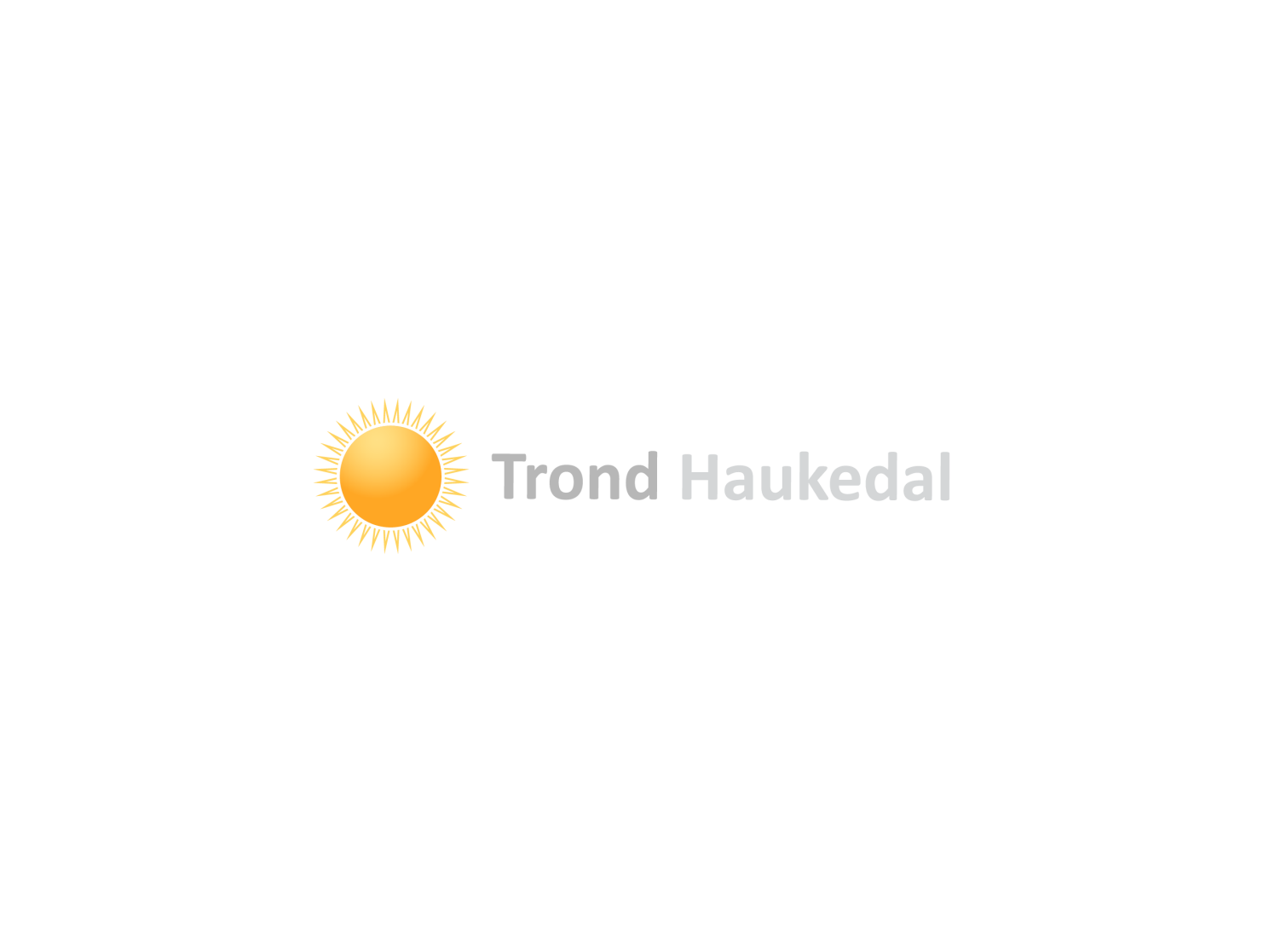 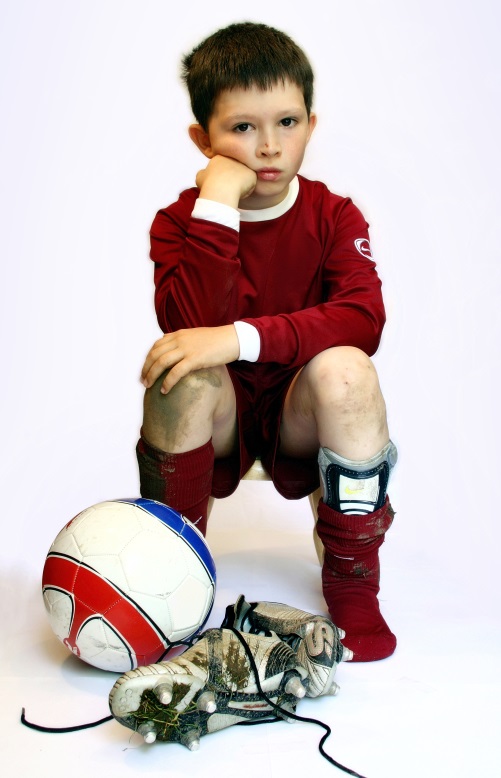 «Det verste som kan skje et menneske, er at man ikke liker seg selv»

                              Kay Pollack - filmregissør
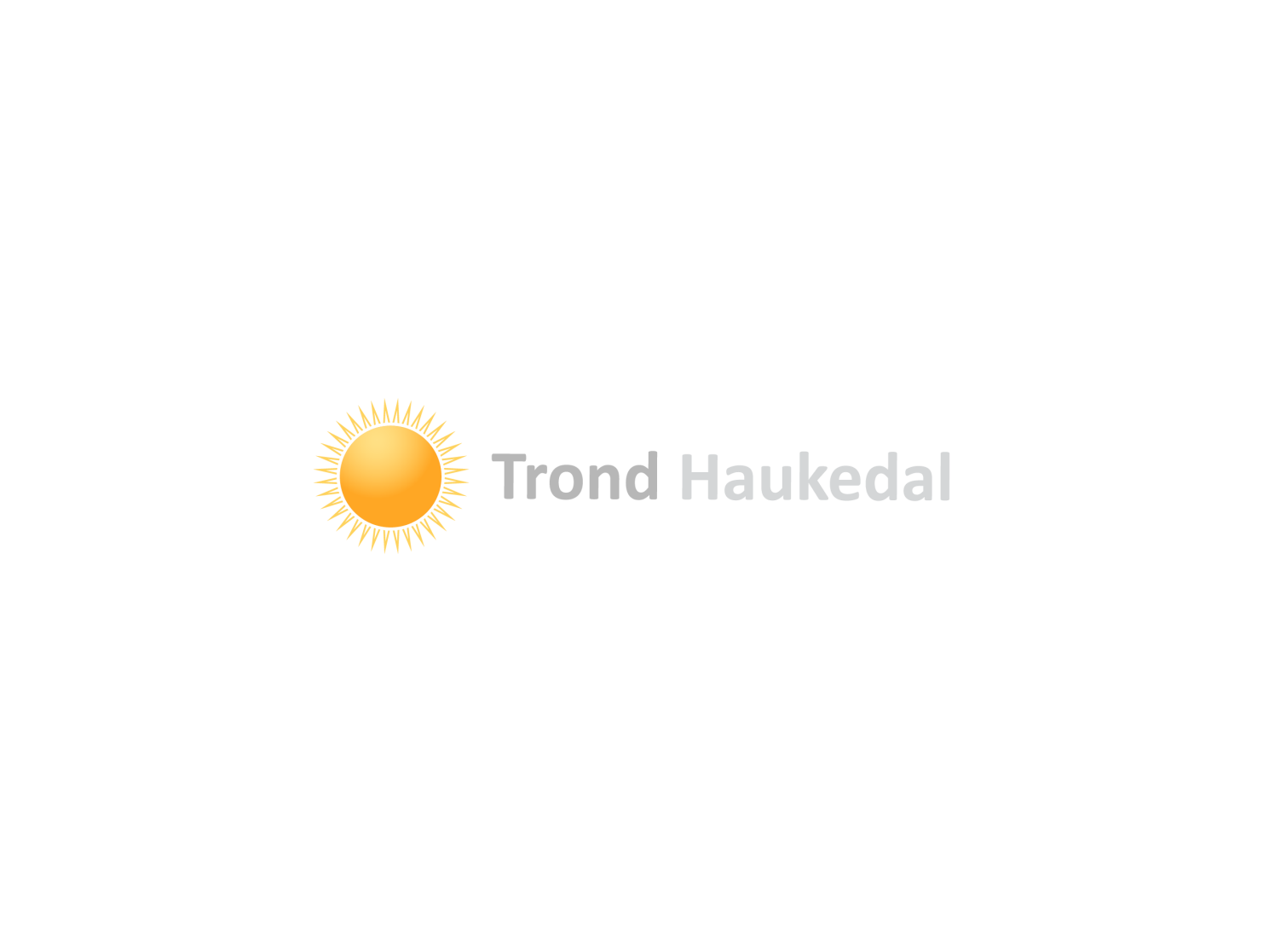 Jeg
Situasjonen
styrer
styrer
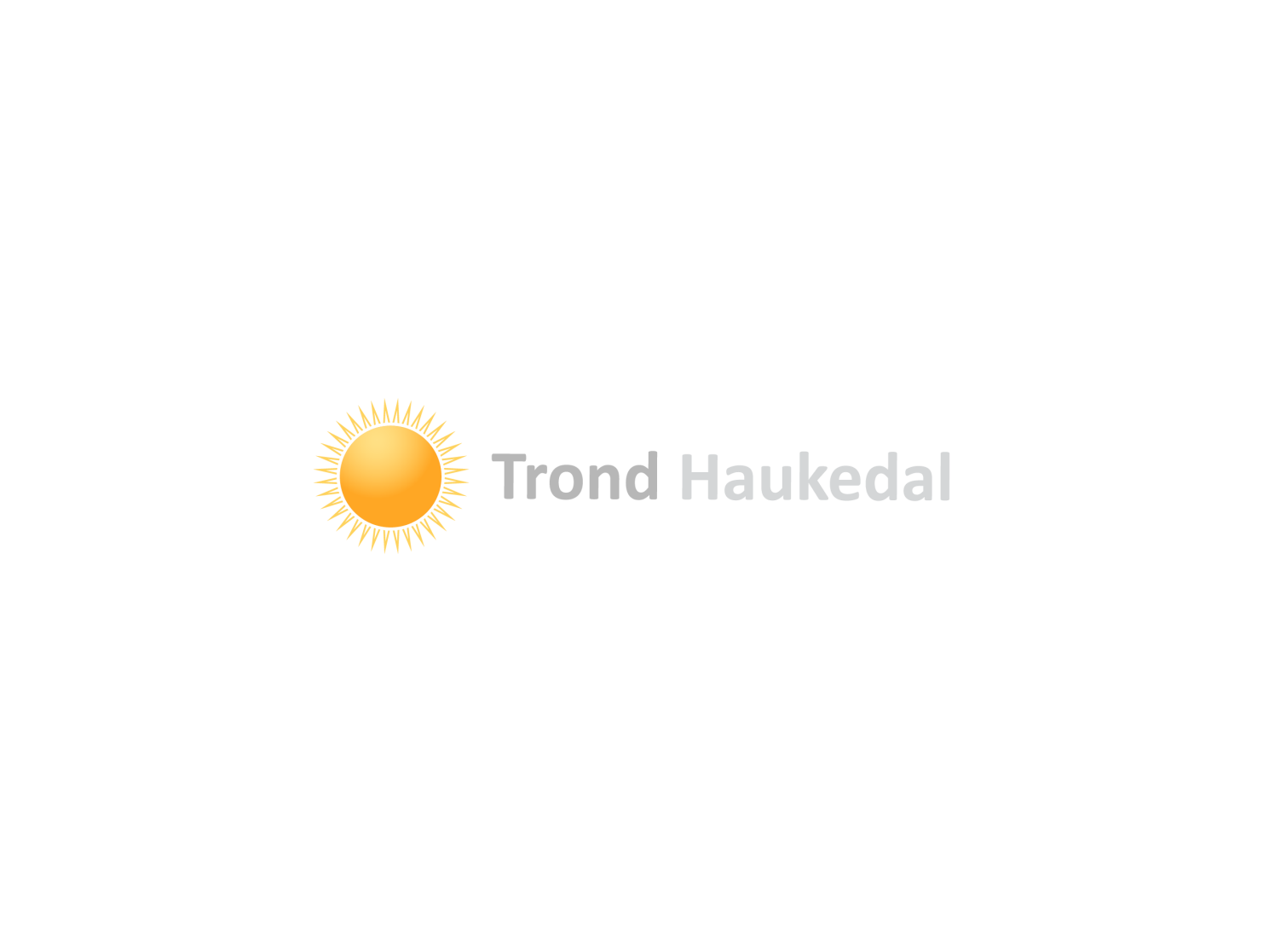 situasjonen
meg
Kunnskap, Kompetanse, erfaringer og intellektuelle ferdigheter
 utgjør karosseriet i det fartøyet som skal føre oss inn i framtiden.
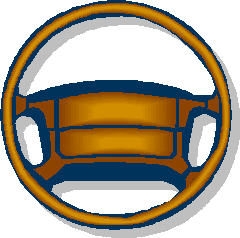 Selvbildet vårt er motoren.
Motivasjon er bensinen.
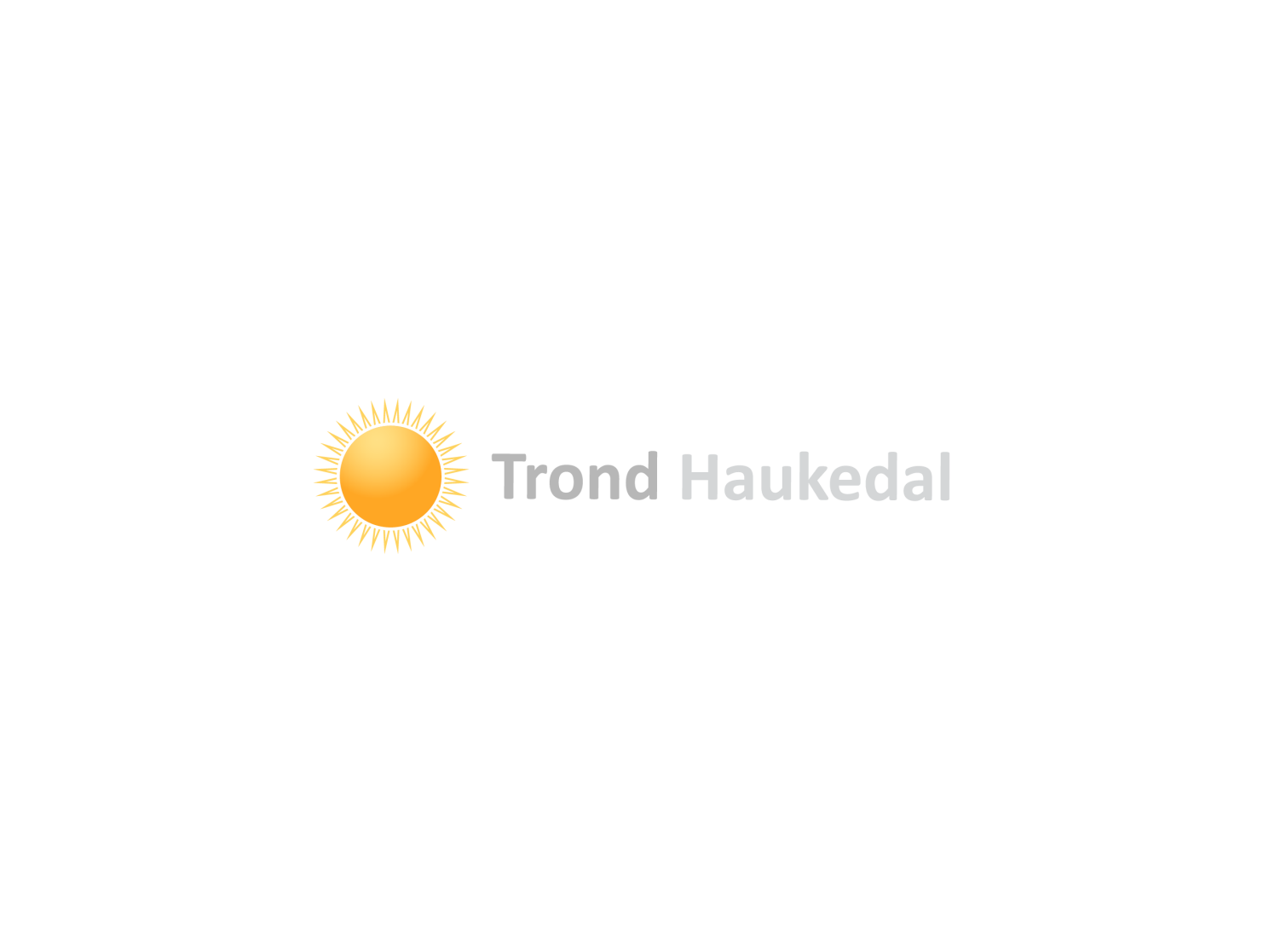 Veien til motivasjon
Aksept / anerkjennelse
MOTIVASJON
Tillit
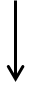 Trygghet
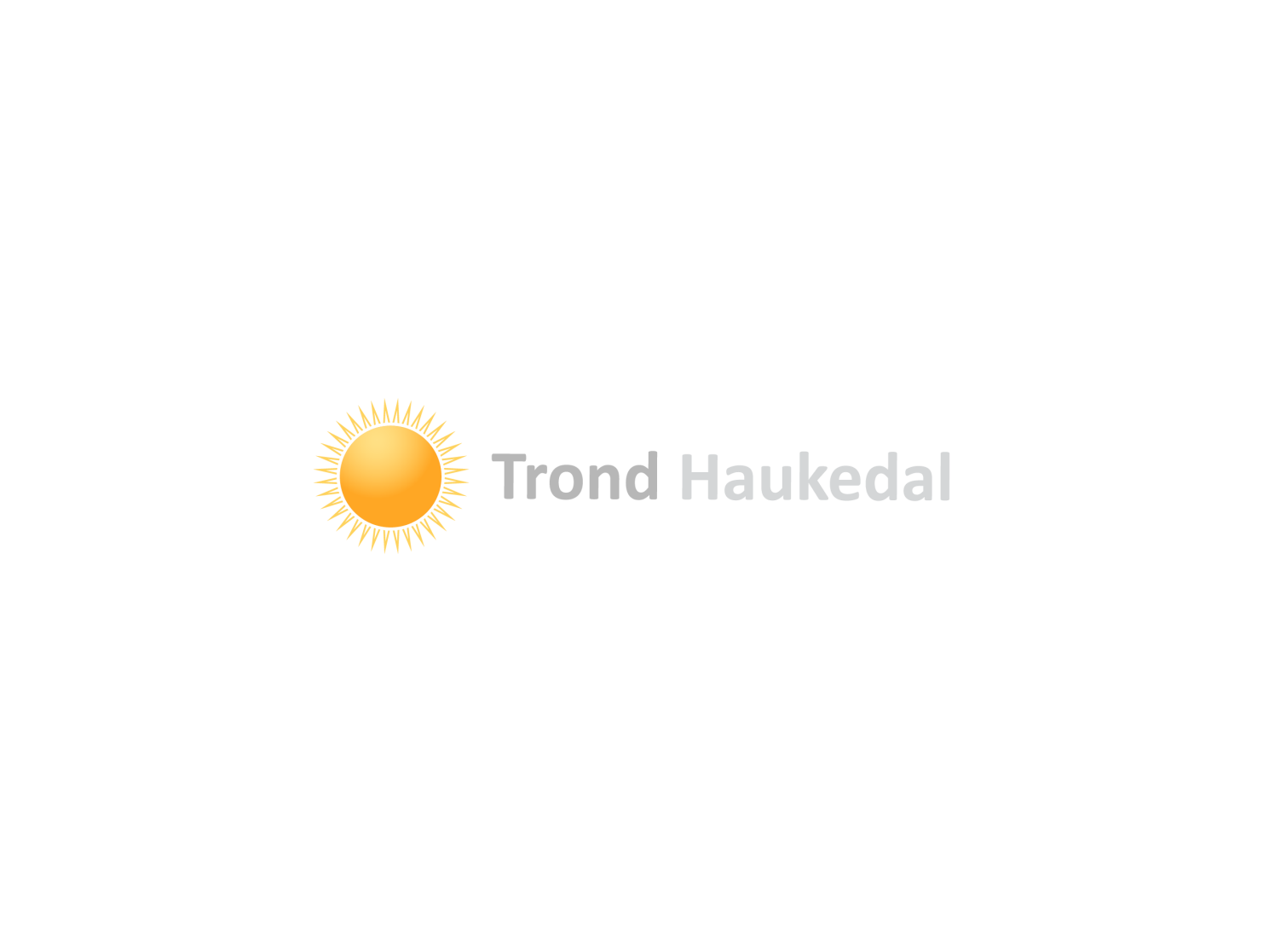 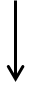 KRAV
Barn og voksne utvikler seg og lærer etter to hovedprinsipper…
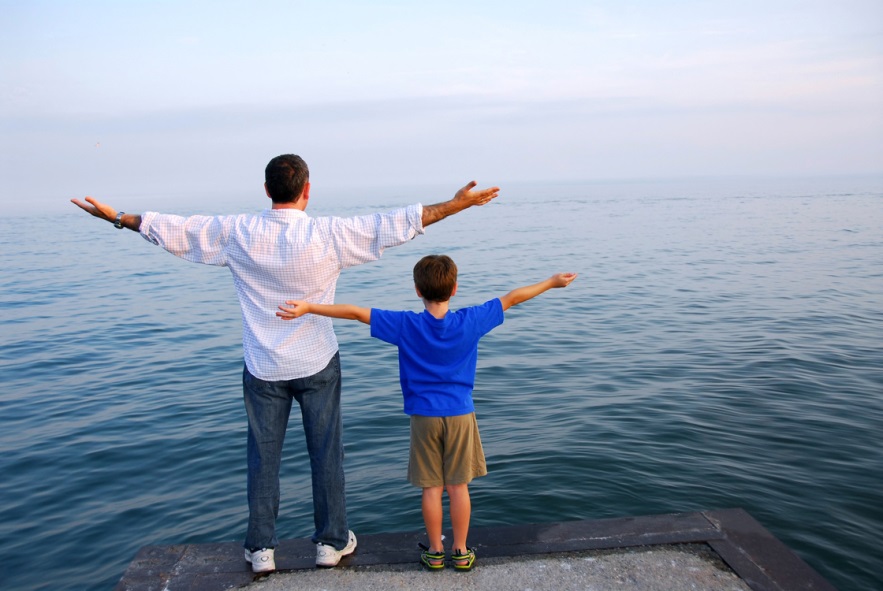 1. Prøving og feiling
2. Modellæring
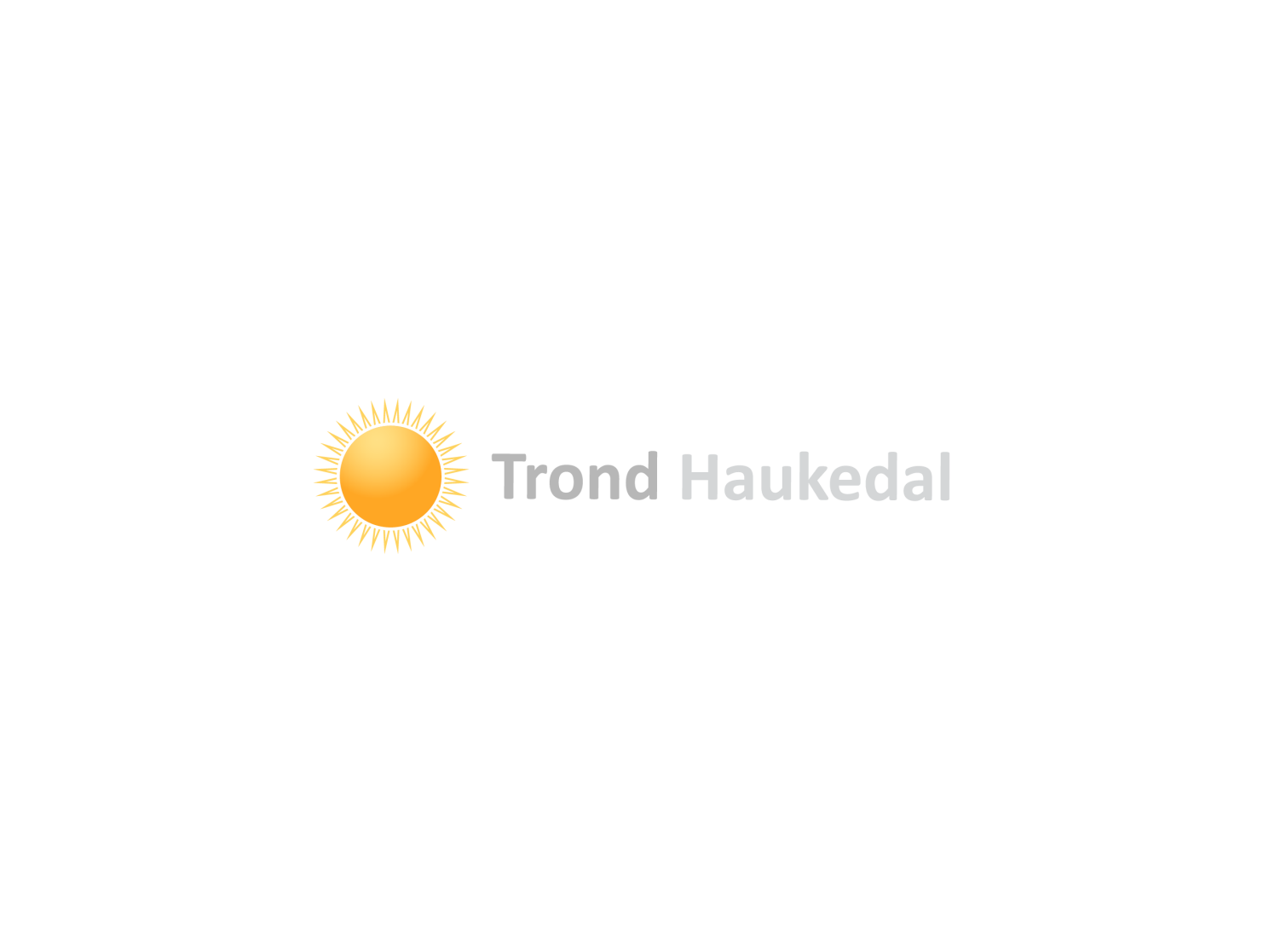 Utfordringer
Komfortsone
God 
nok
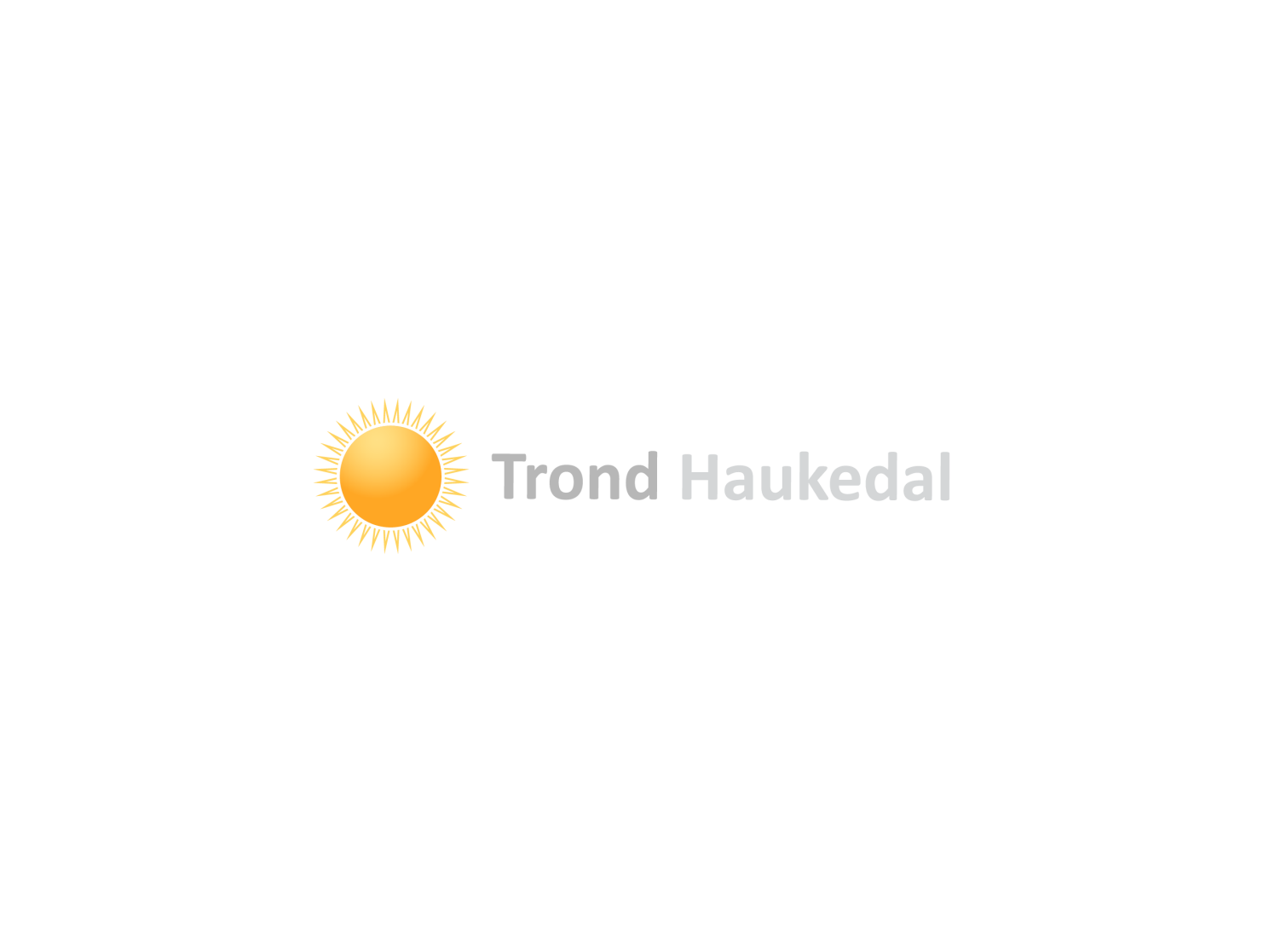 Ferdigheter
Virkeligheten – relatert til prestasjonsorientert selvbilde
Utfordringer
Stress / prestasjonsangst
Økende
Flytsonen
Kjedsomhet
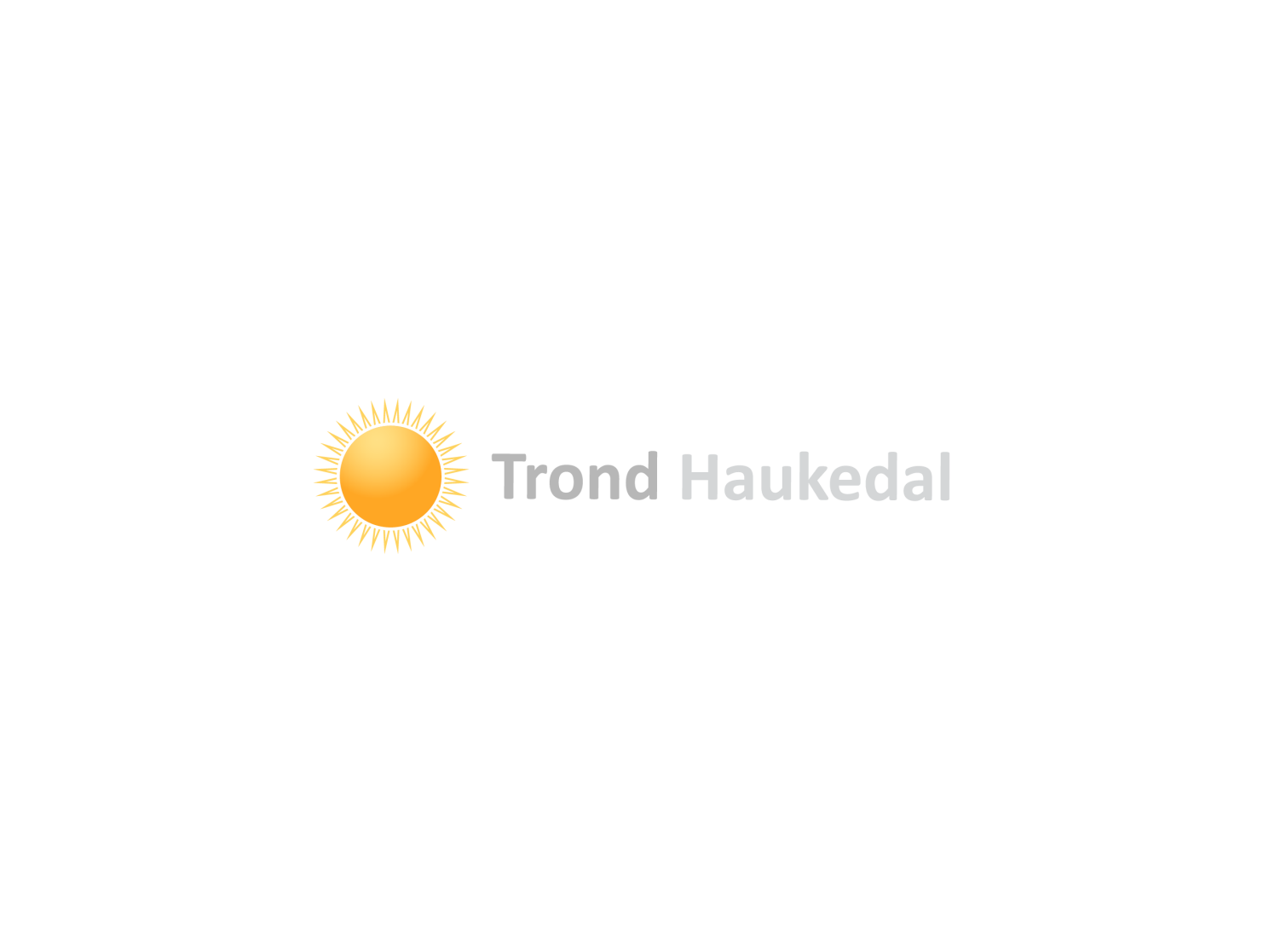 Ferdigheter
Økende
Relasjonell hjelpeløshet
Liten evne til å utvikle relasjoner; som derfor blir overflatiske og uforpliktende
Liten evne til å stole på andre og etablere tillit
Liten evne til å utvikle fortrolighet med andre
Ukomfortabel med nærhet og kroppskontakt
Begrenser tidsbruk i samhandling med andre
Tar lite relasjonelt initiativ i møte med andre
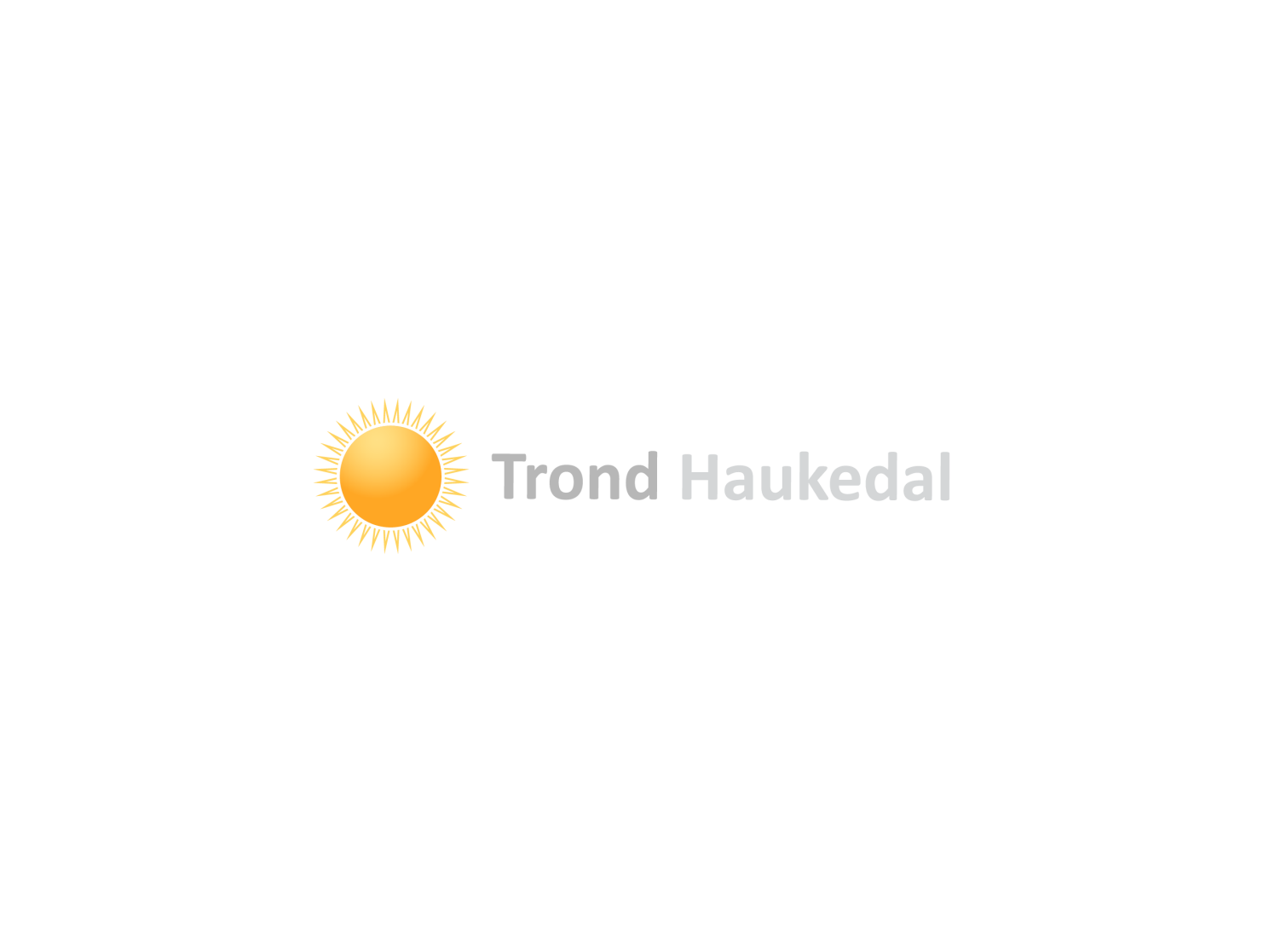 Liten evne og lite initiativ til å vise positiv nyskjerrighet og interesse
Fremviser liten evne til å by på seg selv i startfasen av en relasjon
Jan Spurkeland, forfatter, formidler, relasjons-guru
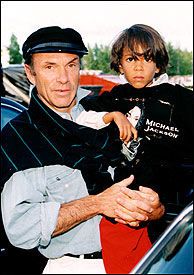 «Prøv å holde deg utenfor komfortsonen din. 
 
Du lærer kun ting når du presser deg selv. 

Gjør du det samme hver dag blir du bedre. Men du utvikler deg ikke».

                          Arne Næss jr til sin sønn Ross Arne Næss
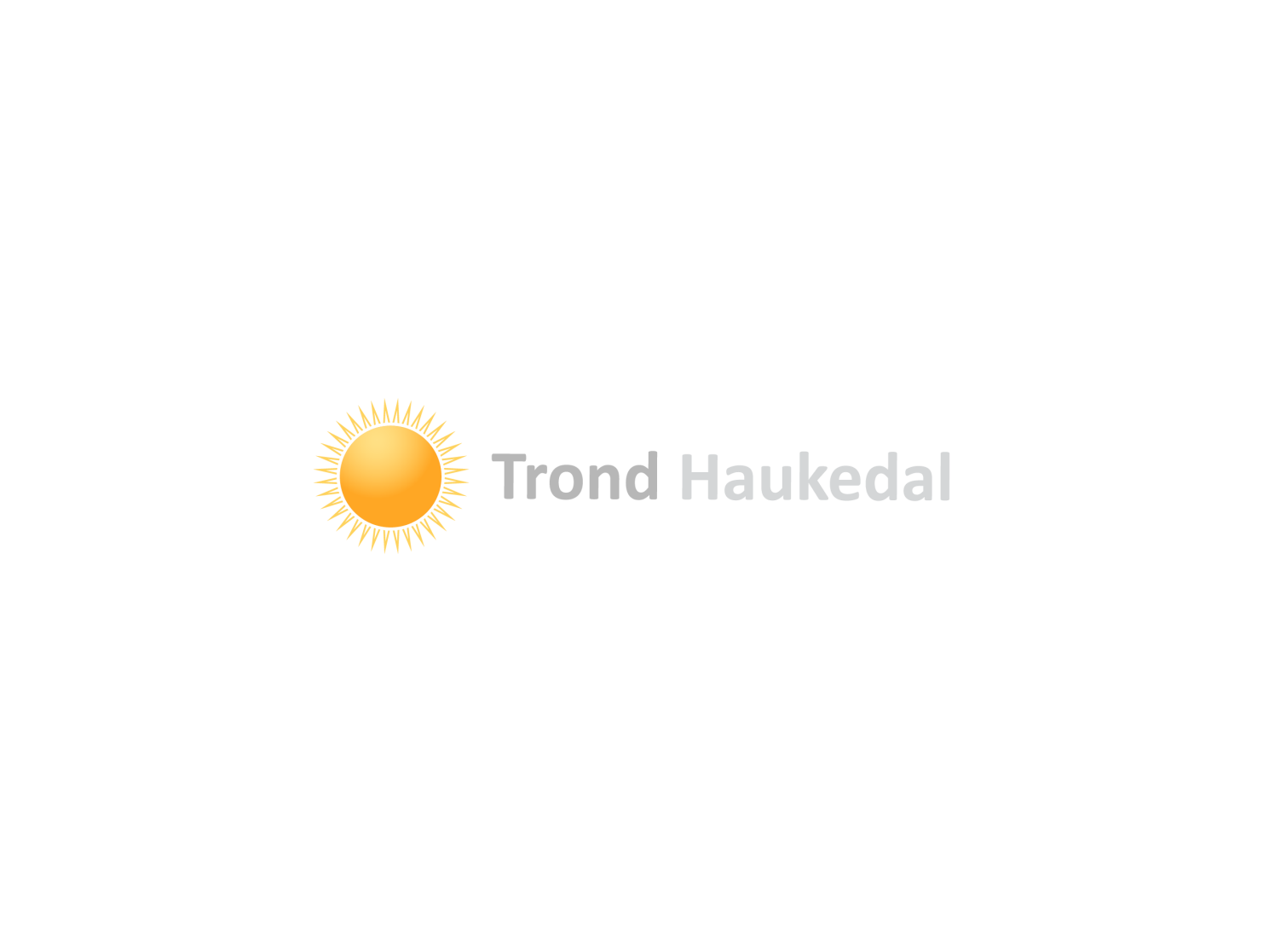 Kamp ( «godt liv»)
Utgangspunkt
Vanskelig 
situasjon
Flukt ( «lett liv»)
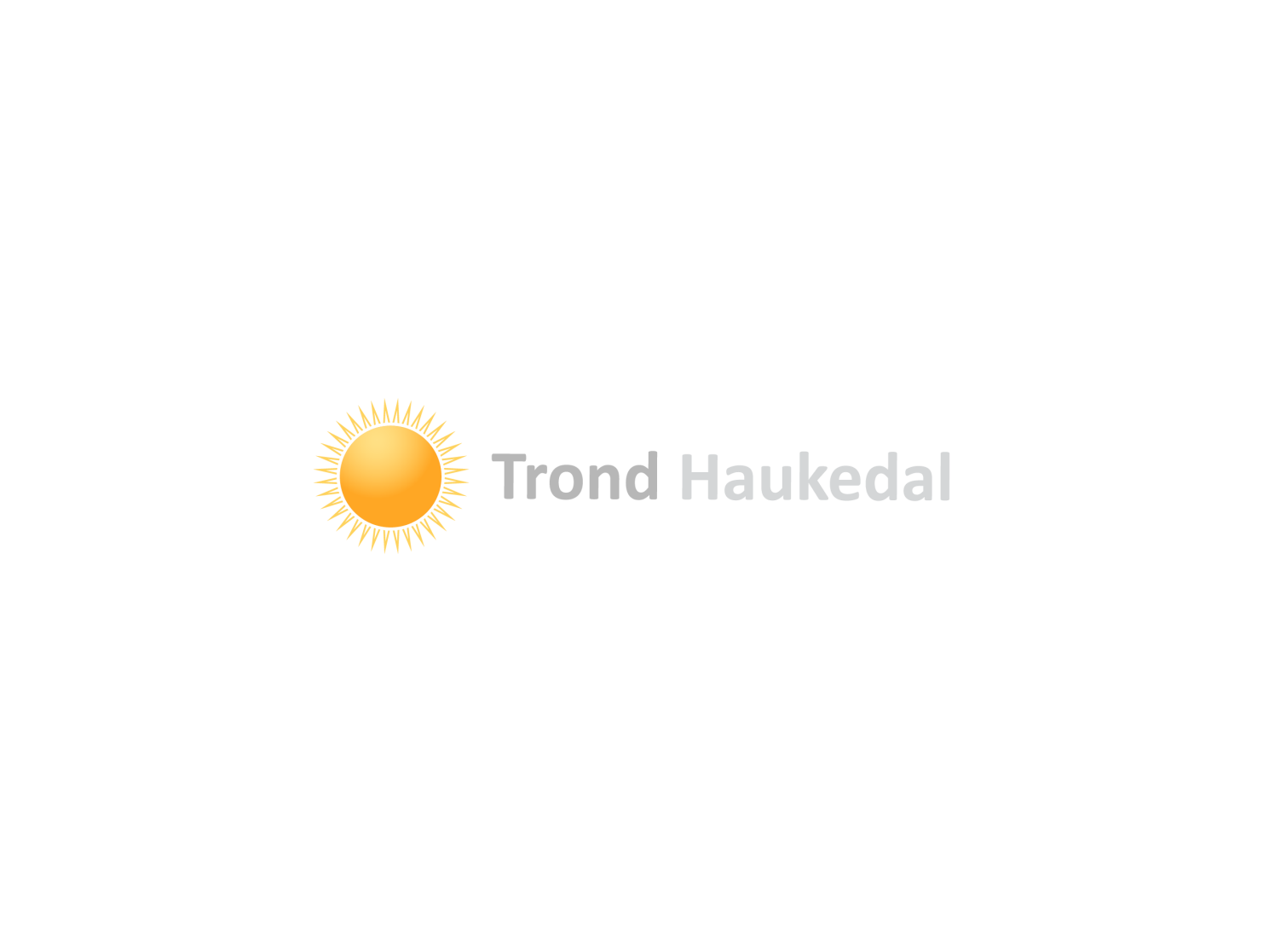 Alle mennesker har en følelsestank som venter på 
å bli fylt med kjærlighet !
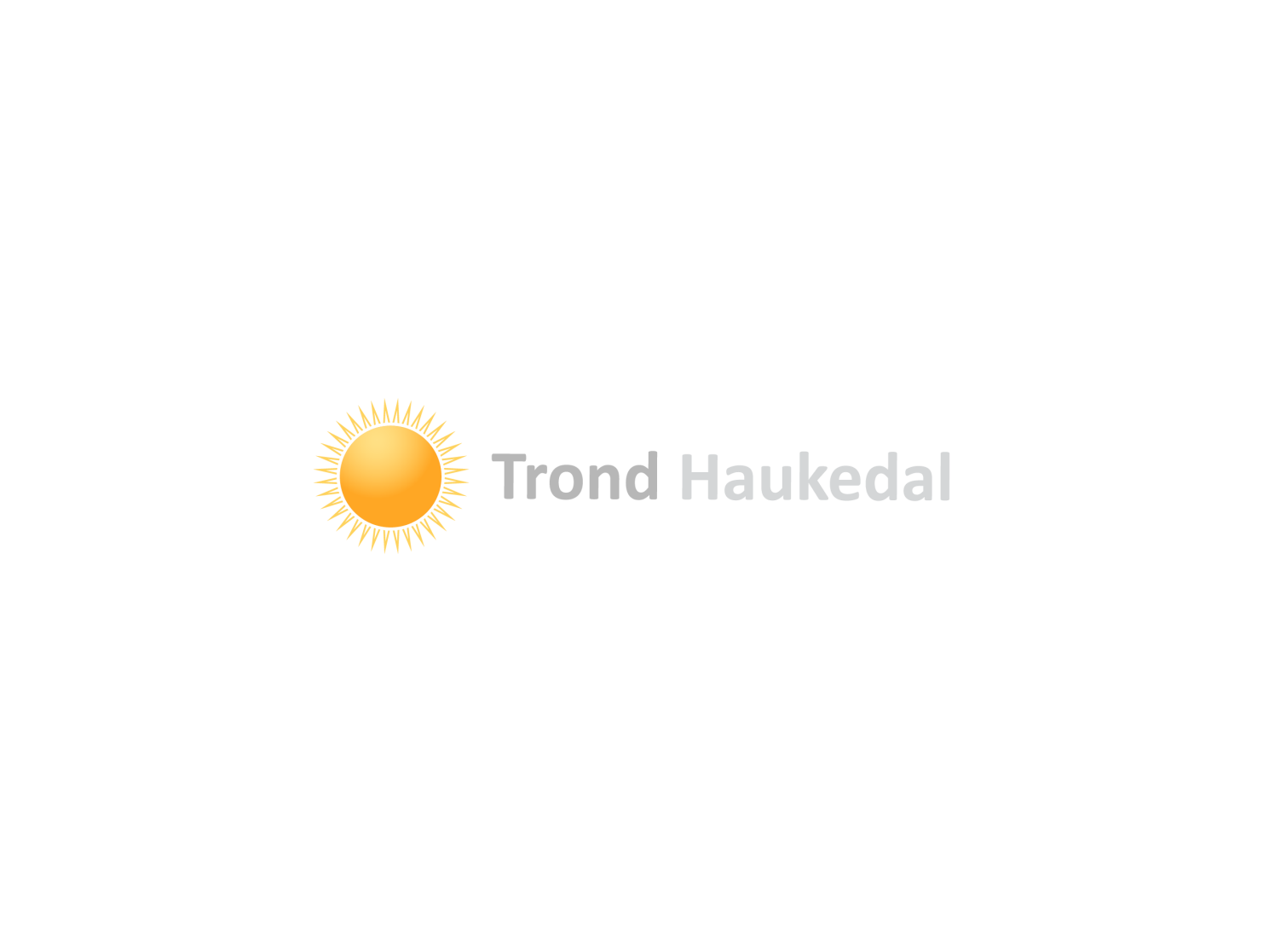 Emosjonstrening
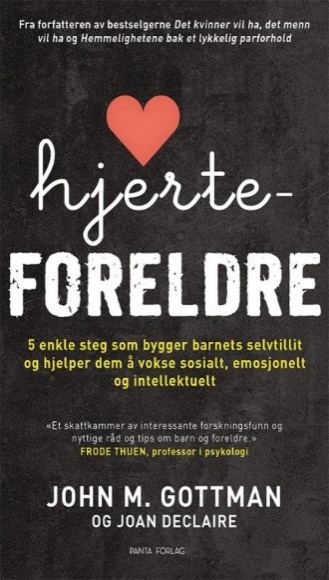 1. Å være bevisst sine følelser.

2. Ser på følelsen som en mulighet til å øke 
    egenbevissthet, nærhet, læring og mestring.

3. Man lytter med empati og respekt til sine følelser.

4. Viser vilje til og trener aktivt på å sette ord på følelsene.

5.Leter etter gode måter til å håndtere den følelsesmessige
   utfordringen - på en selvhevdende måte.
               
                     Fra boken «Hjerteforeldre» – av John M.Gottman
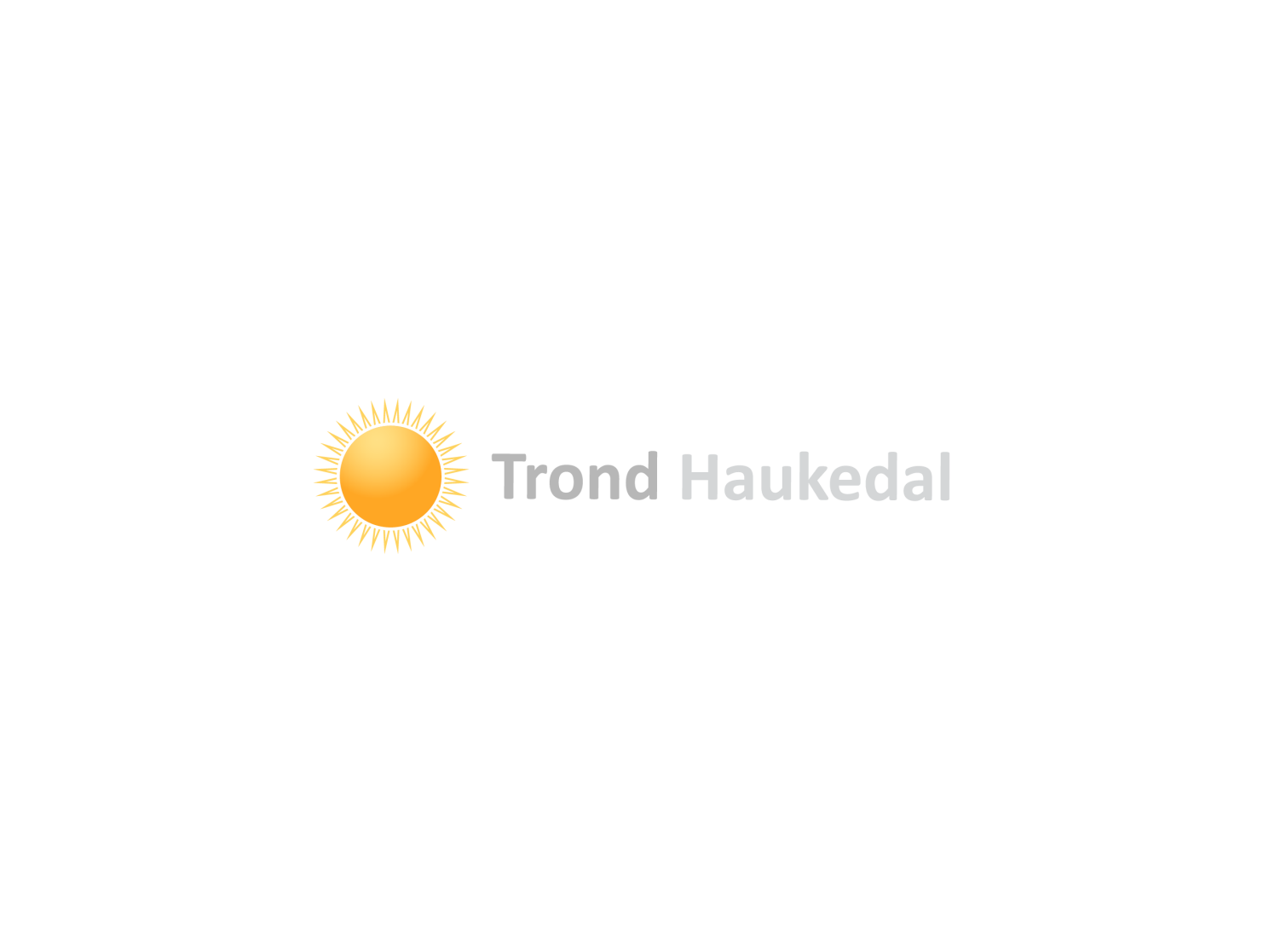 Resultatorientert kommunikasjon…
Ros, anerkjennelse og kjærlighet er 
     grunnleggende budskap i all kommunikasjon
     og relasjonsbygging.
Både i forhold til oss selv og andre.
Avsender må forsikre seg om at
     budskapet er nådd frem – slik det er ment.
Derfor må vi FORANKRE budskapet.
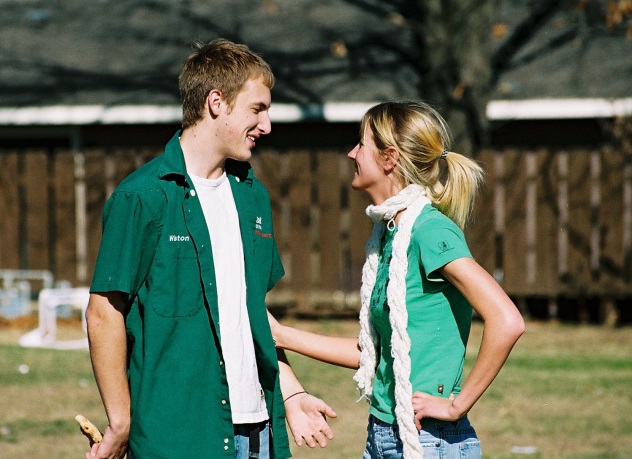 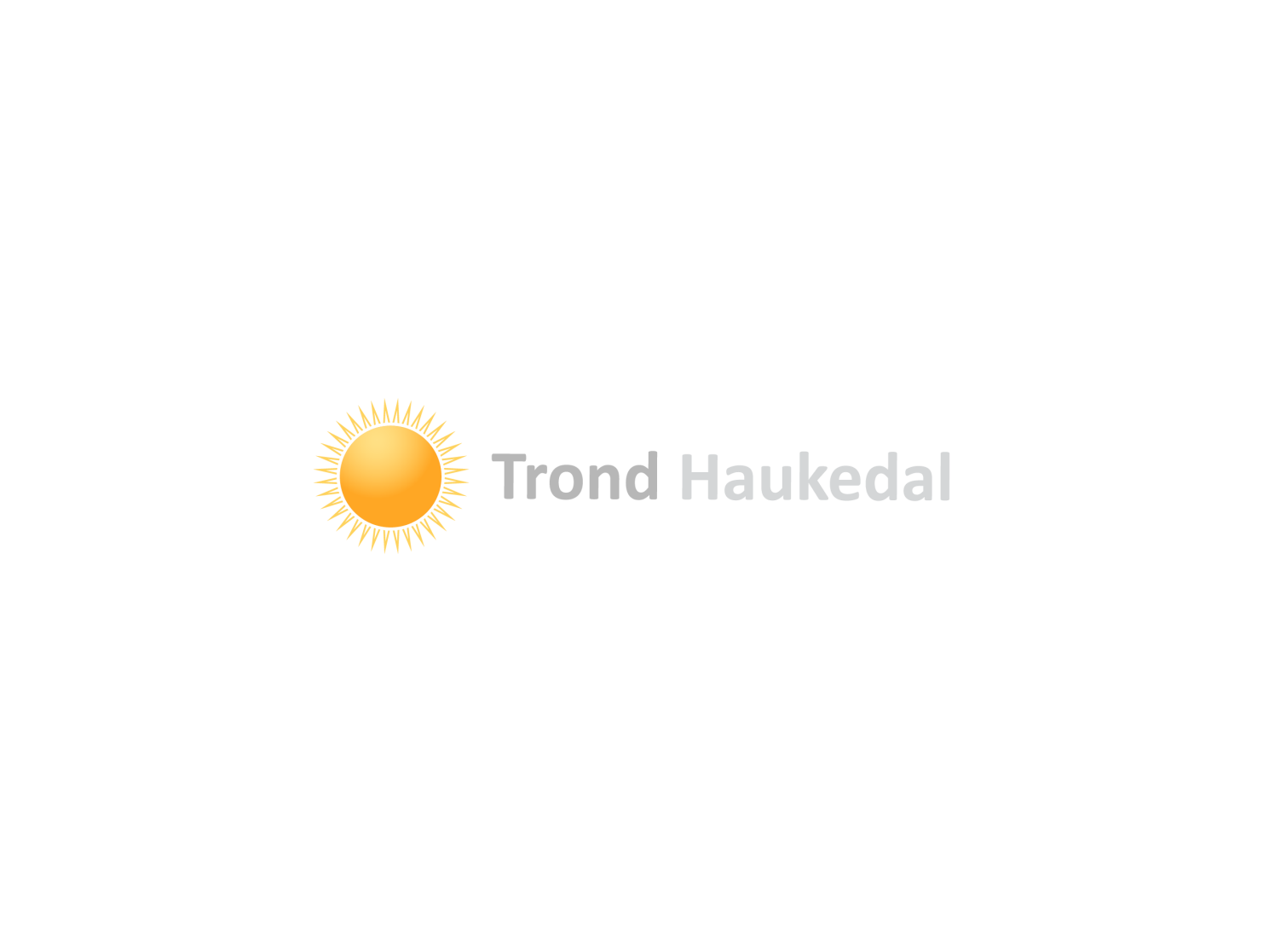 Relasjons-bygging
Følelsesnivået
Tanke/ Idè- nivået
Fakta/ saksnivået
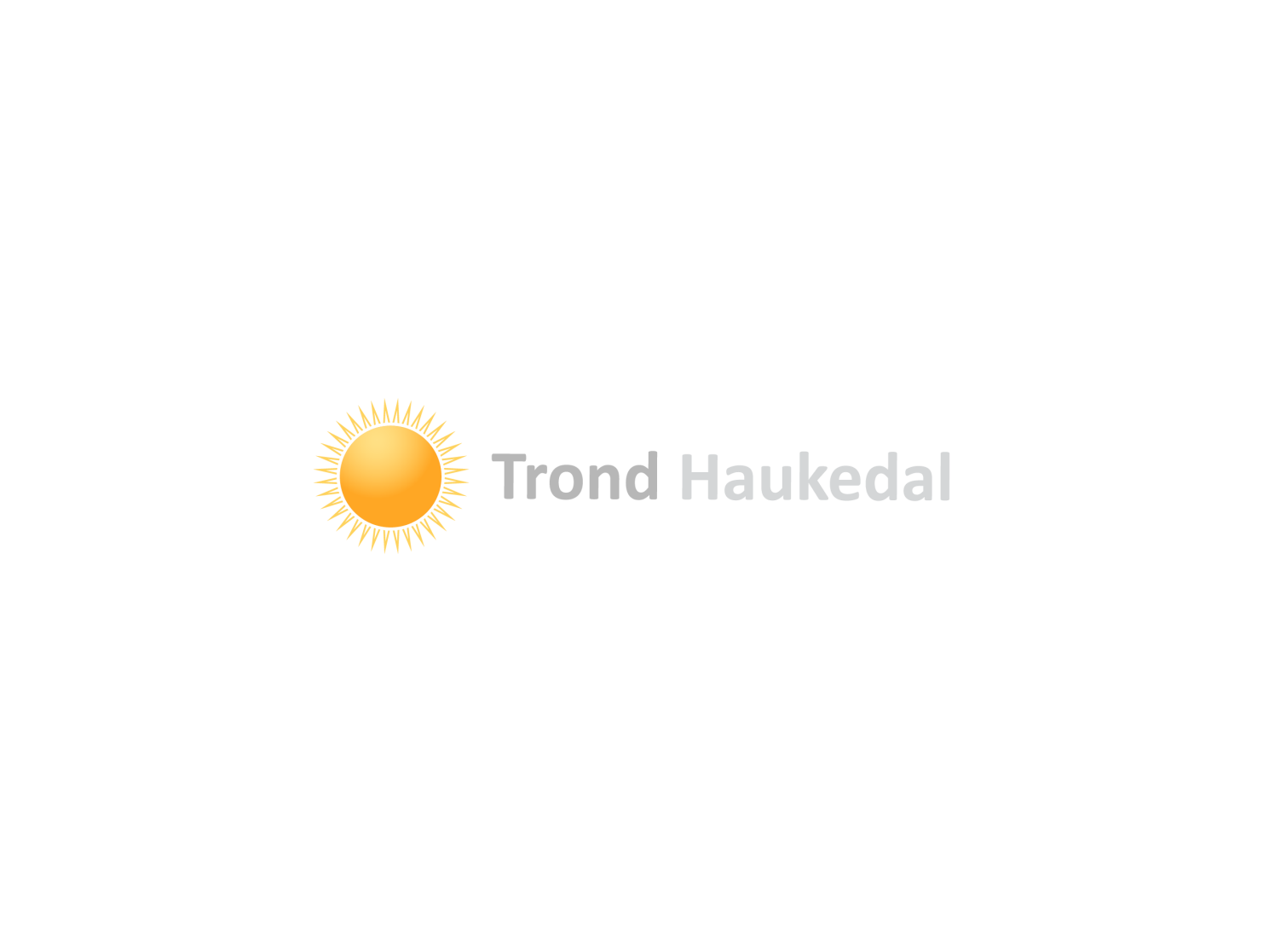 Høflighetsnivået
Kommunikasjonstrappen
To kloke
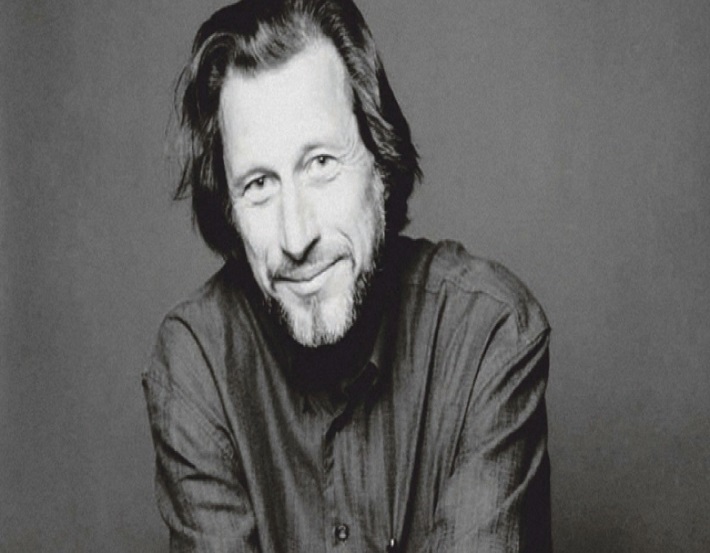 Det er ein som 
er så klok
at i lag med han
skjønar eg kor dum eg er.
Så er det ein annan
som er så klok
at i lag med han
er eg klok eg og.
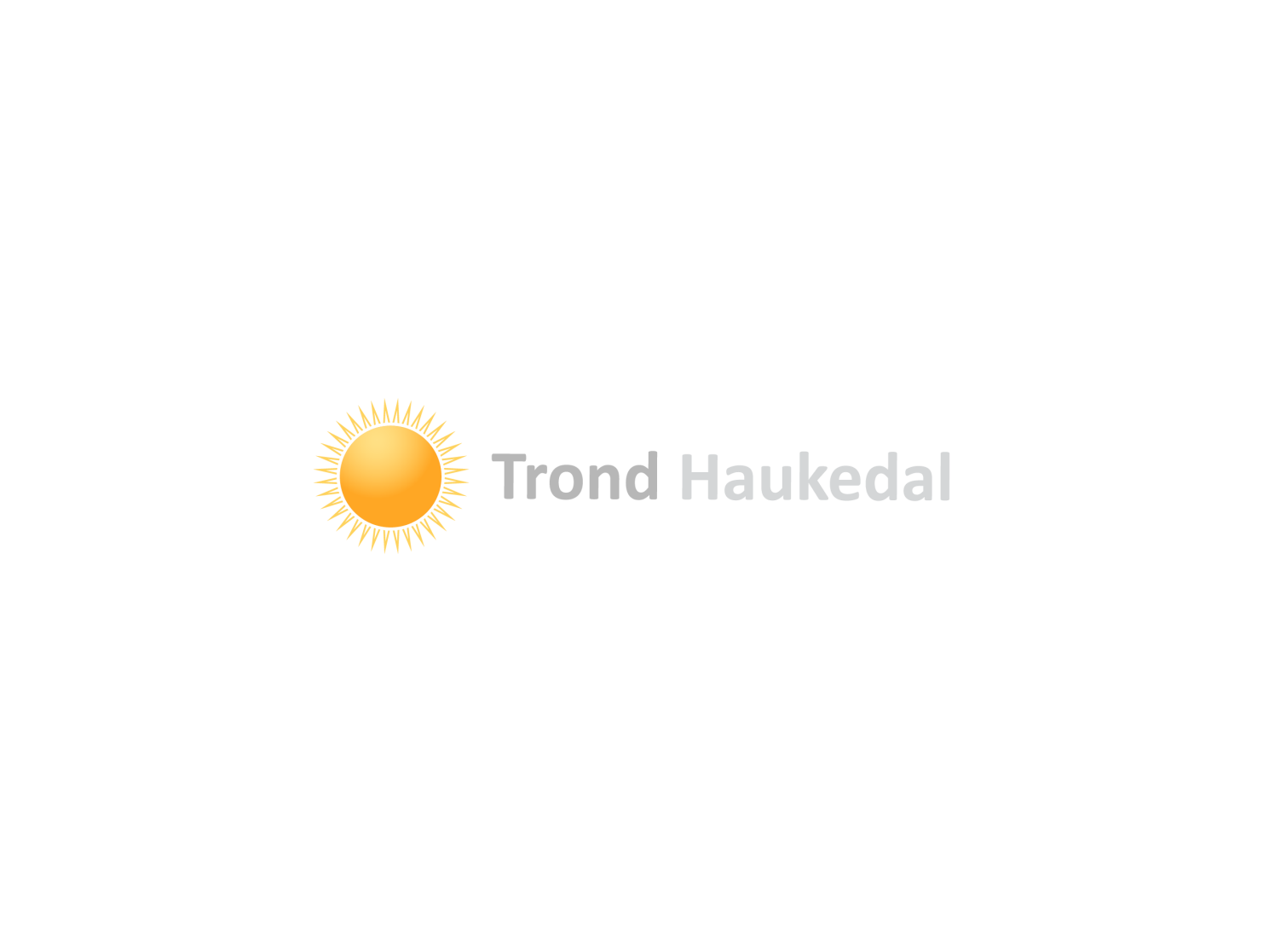 Erling Indreeide
3 grunnleggende prinsipper for å utvikle mennesker:
Praktiser verdsettende kommunikasjon ( ikke kritiser, fordøm eller klag)
2.   Gi ærlig og oppriktig ros ( både til person og dennes prestasjon)
3.   Stimuler den indre motivasjonen ( vekk et sterkt indre ønske hos den 
      andre personen)
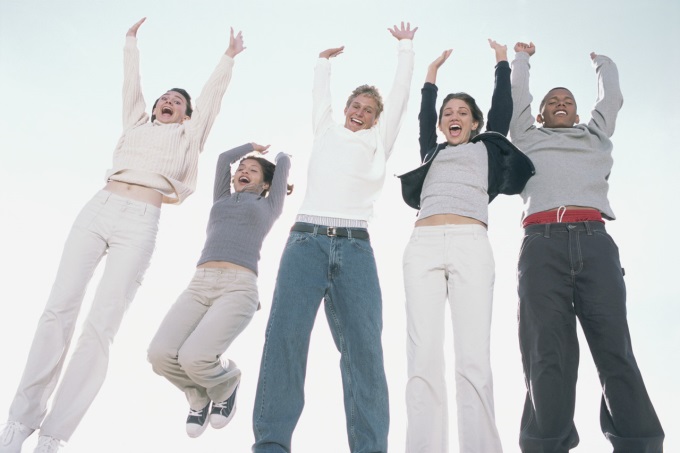 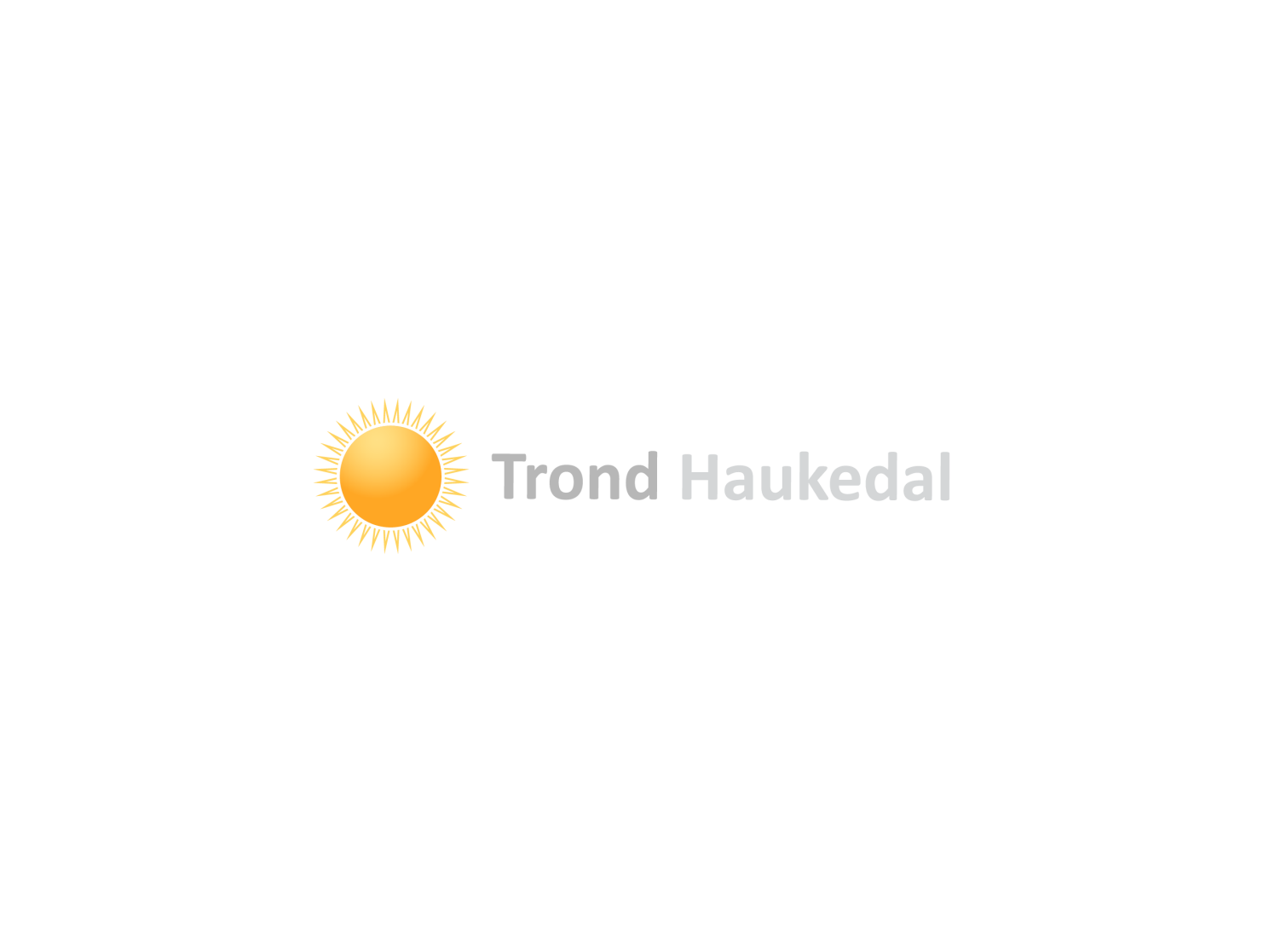 Forholdet mellom selvtillit og selvfølelse:
Selvbilde / grad av selvrespekt
Selvfølelse

Fordi jeg er meg 
er jeg verdifull.
Stabil ballastfølelse.
INDRE
Selvtillit

En ustabil
øyeblikks-følelse
som oppstår når vi
mestrer / presterer.
YTRE
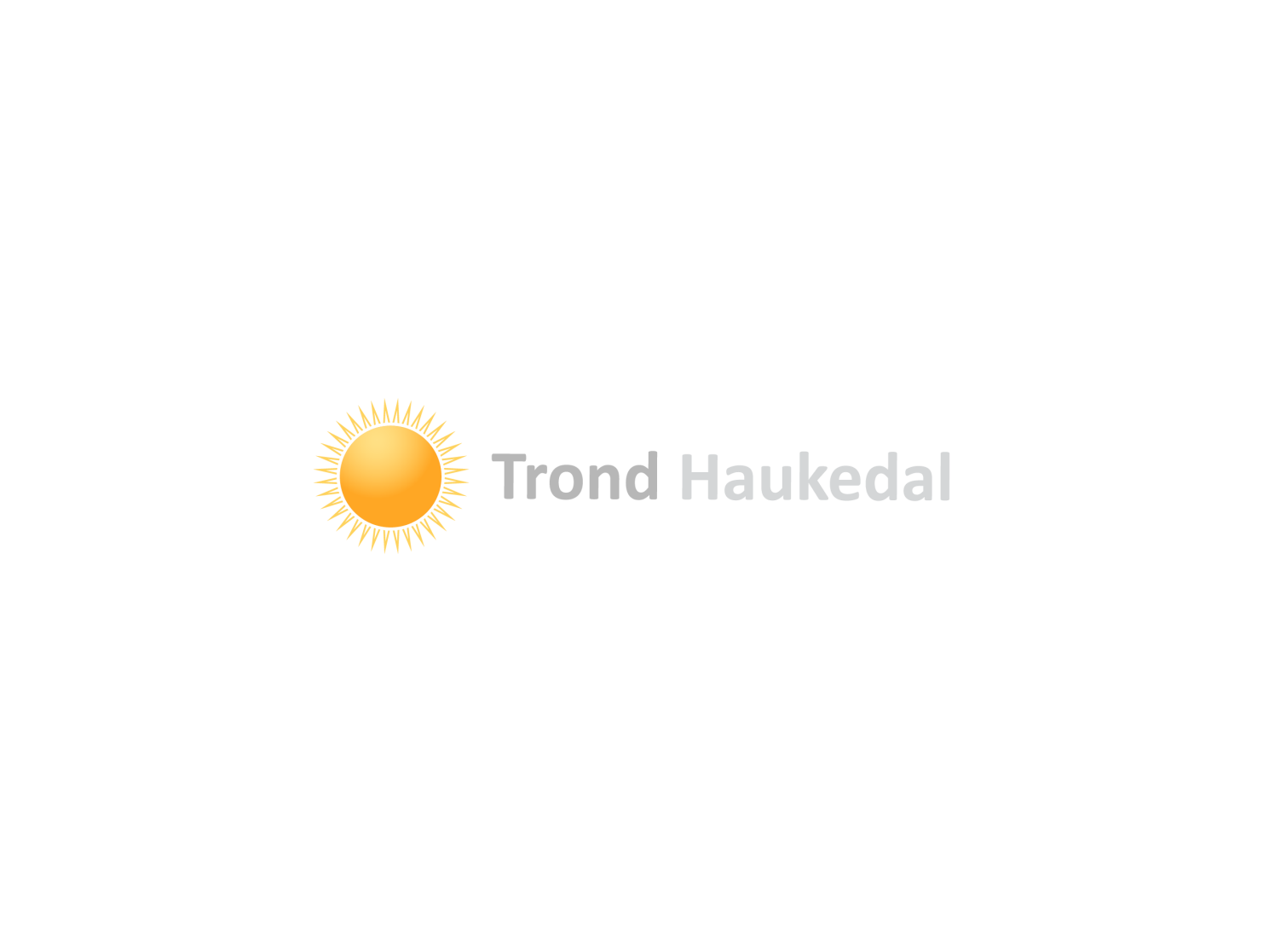 Forholdet mellom selvtillit og selvfølelse:
Selvbilde / grad av selvrespekt
Selvtillit
Selvfølelse
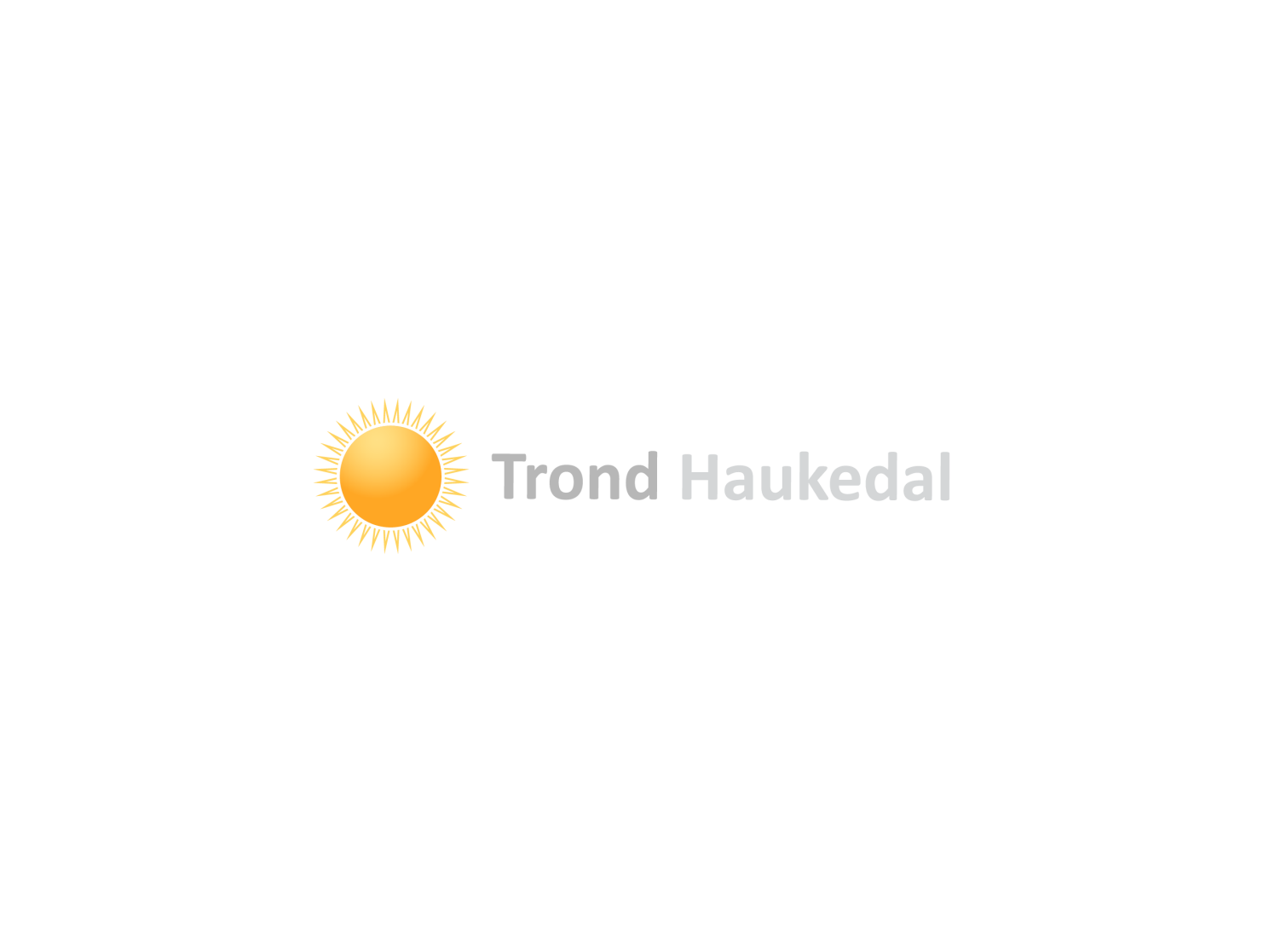 Koblingen mellom EGENVERDI og PRESTASJON …
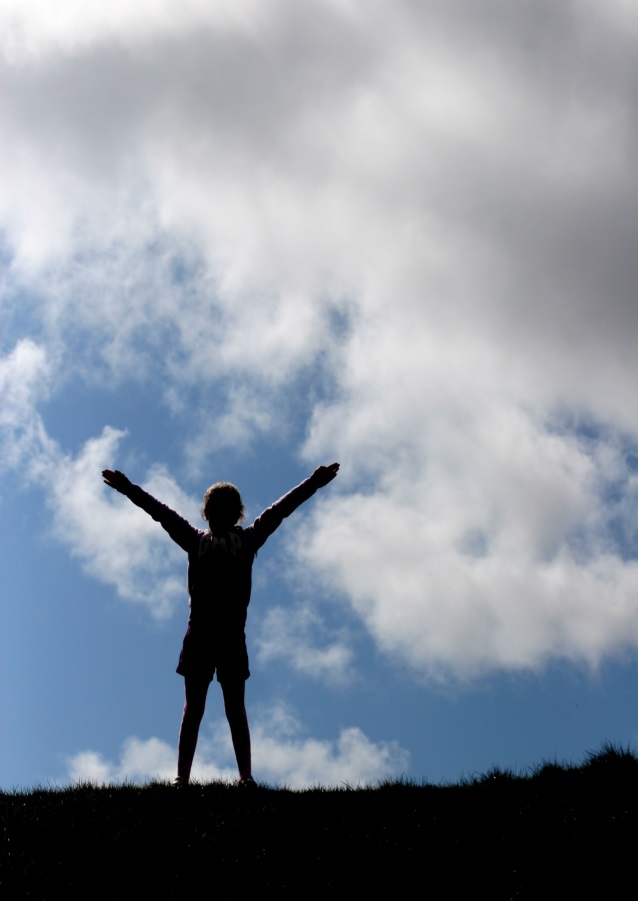 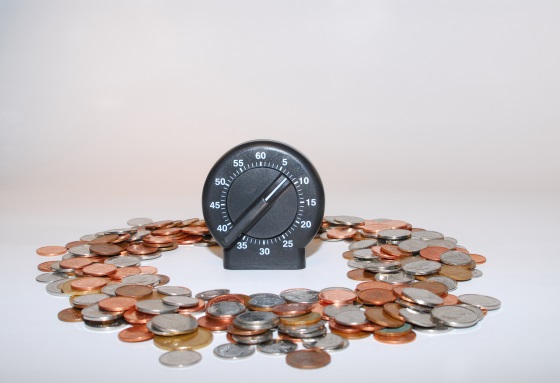 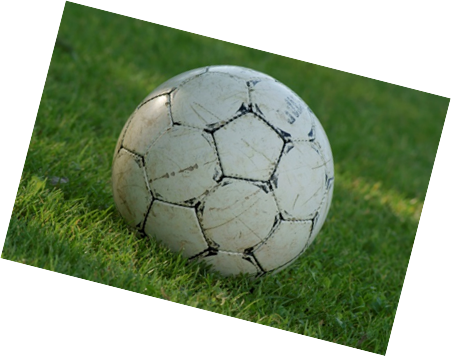 Kobling
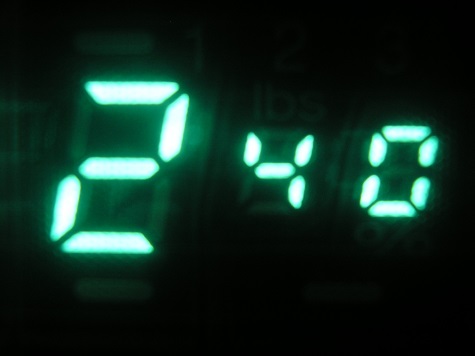 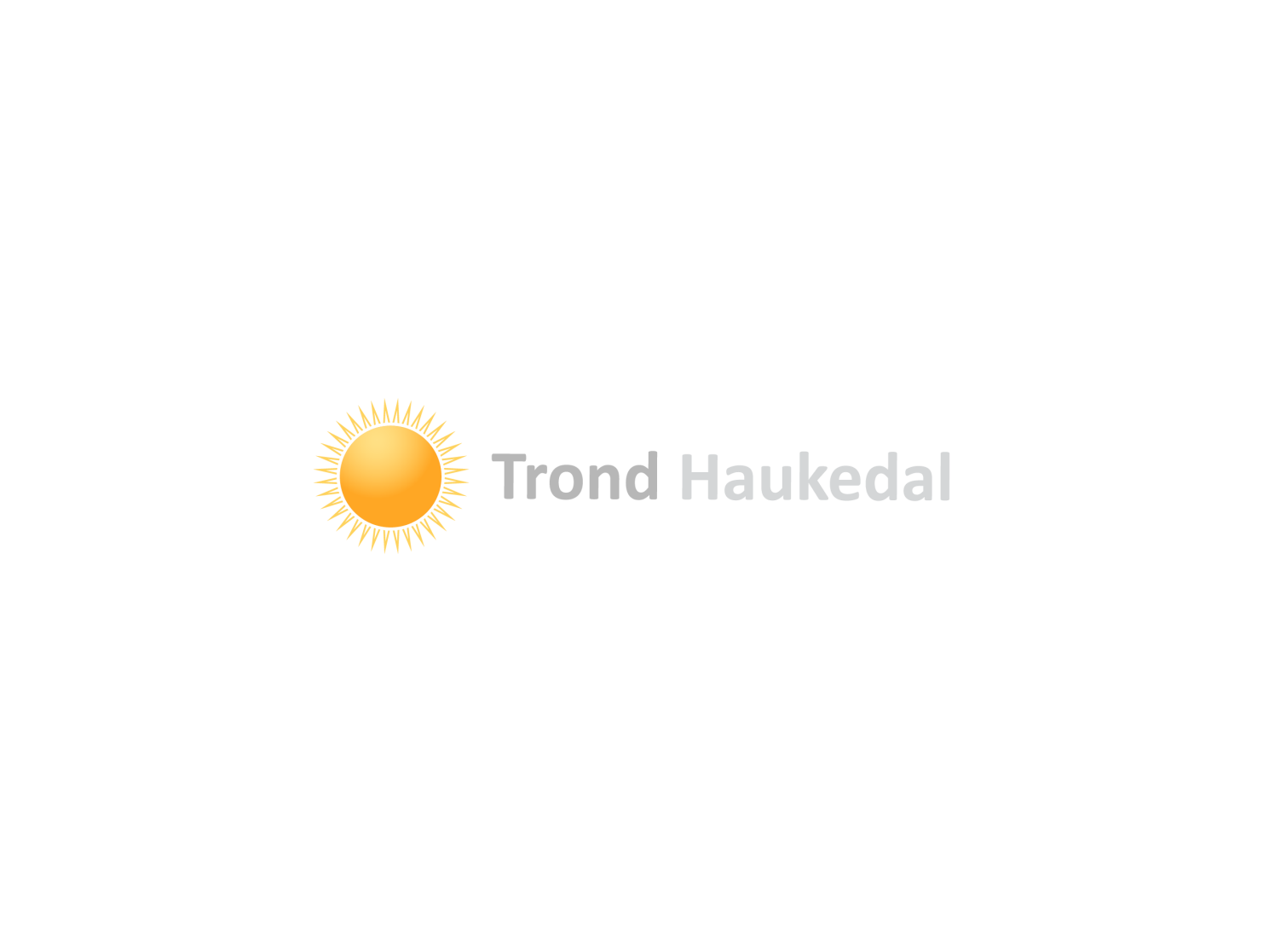 Skill sak og person- ikke tull med EGENVERDIEN !
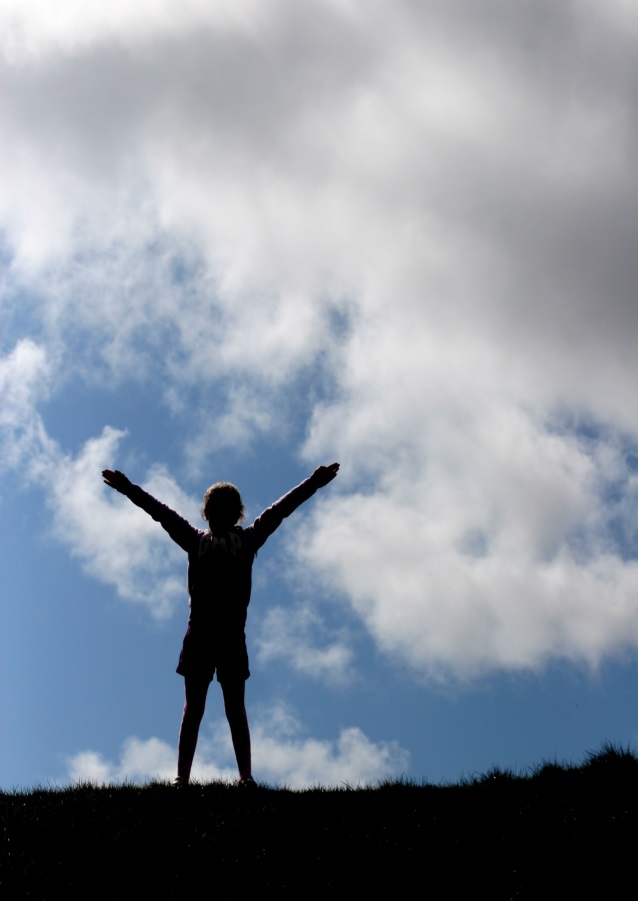 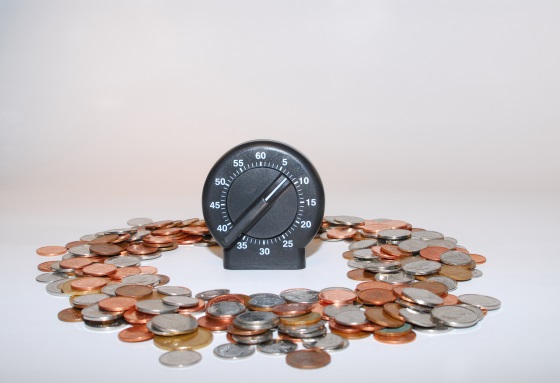 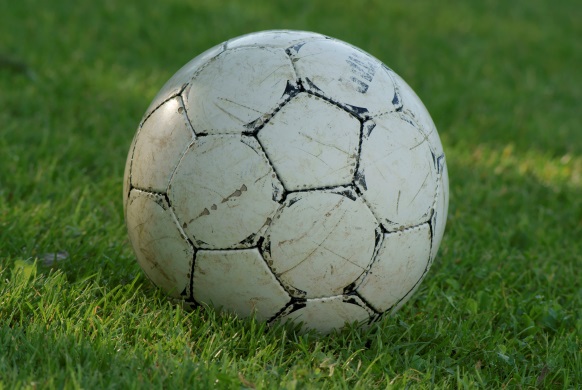 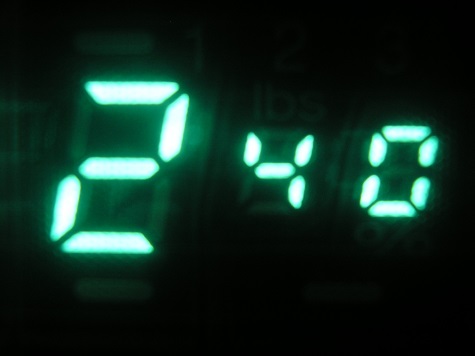 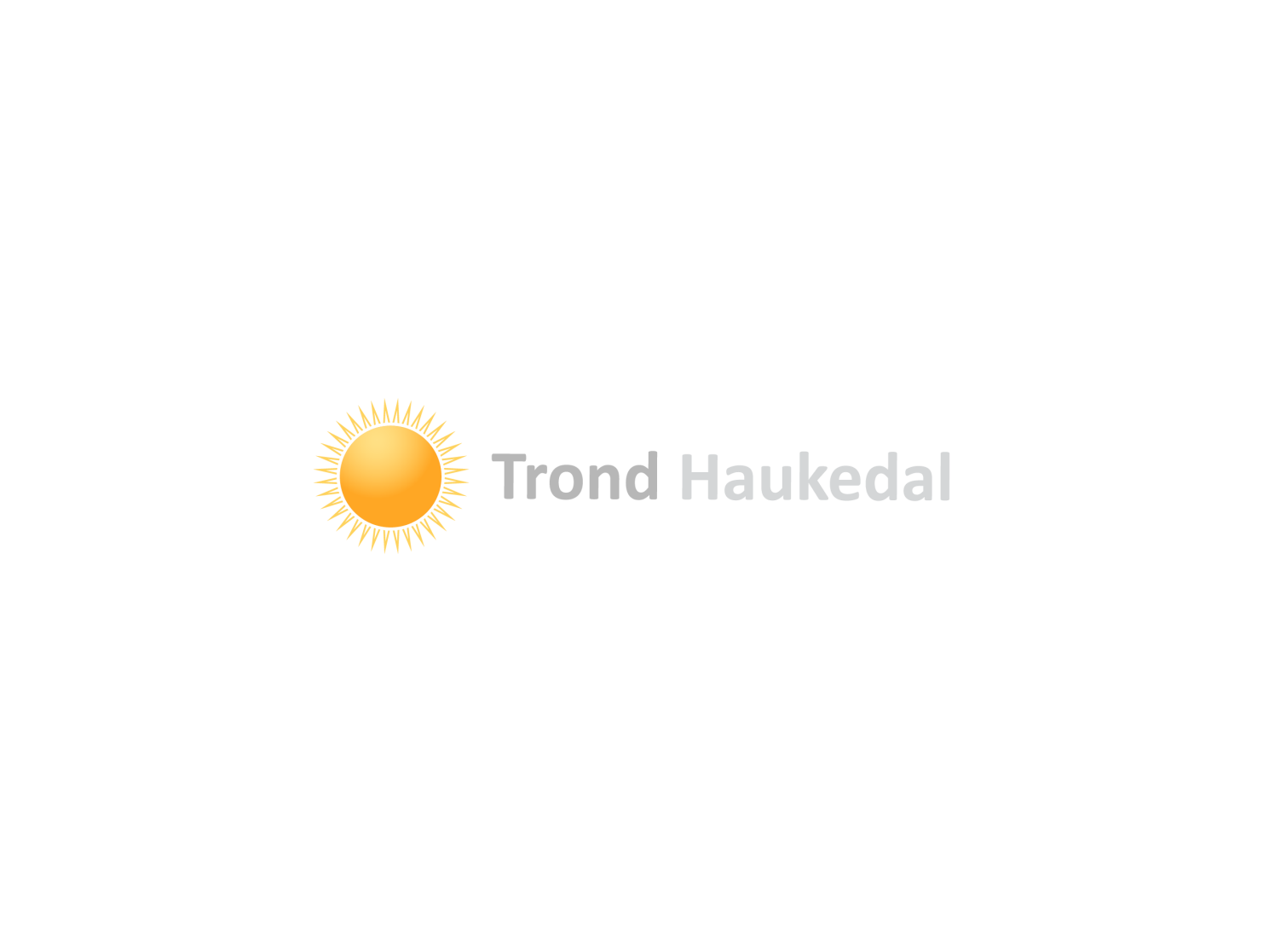 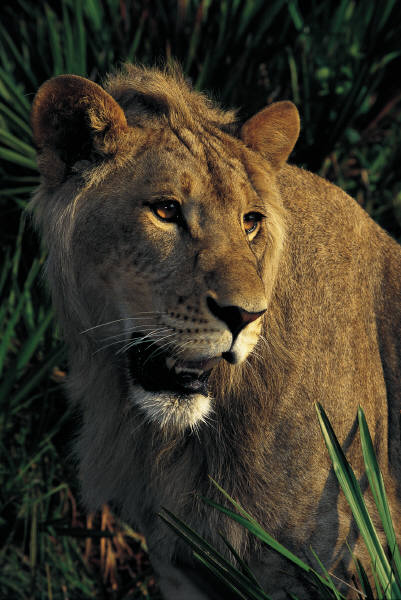 Tenk SELVFØLELSE :
Vi trenger et STERKT INDRE –
for å stå imot et stadig mer krevende YTRE !
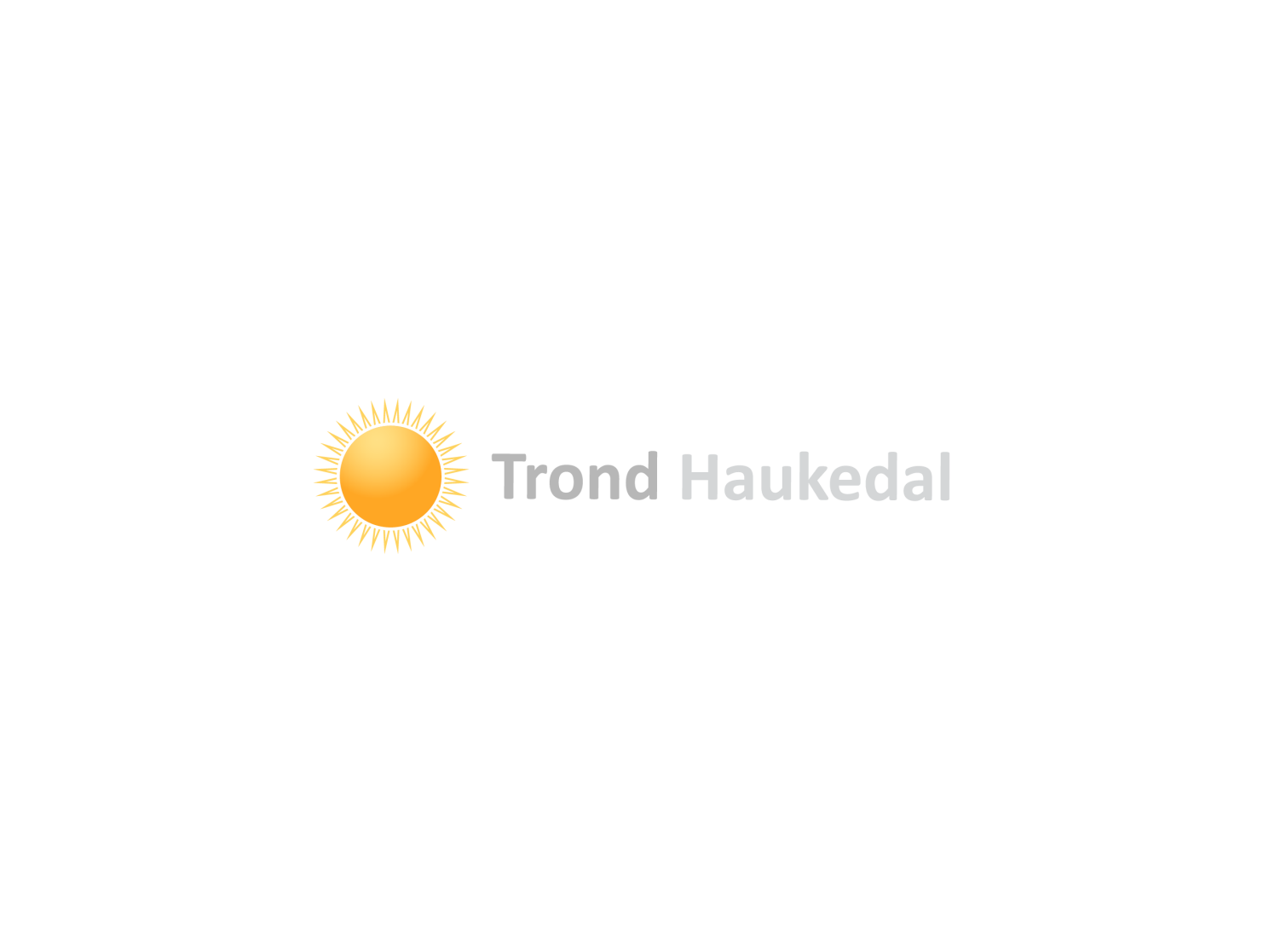 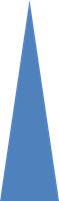 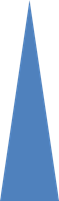 20 % 
uheldige
adferds-
mønstre
80 % god
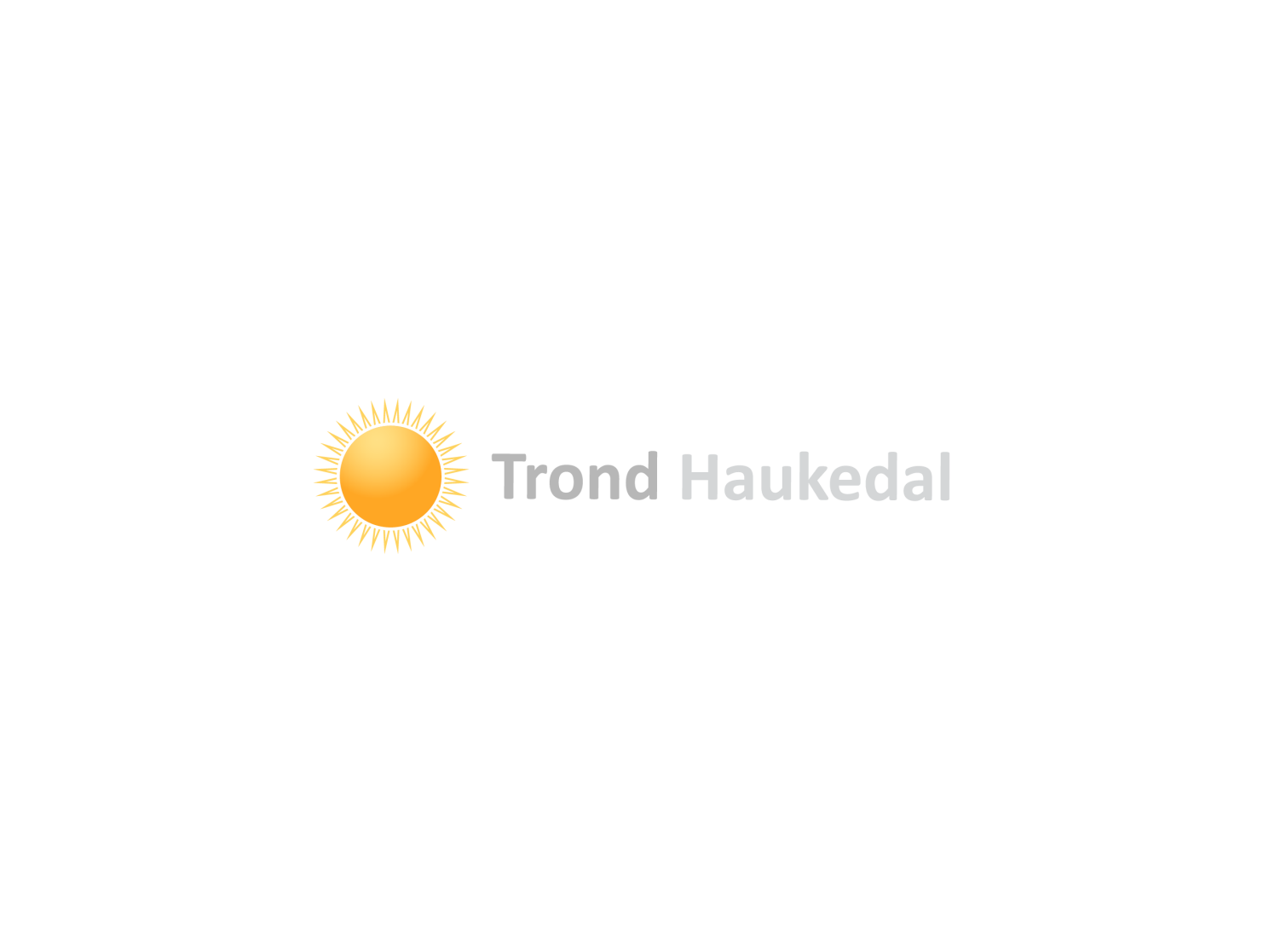 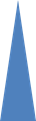 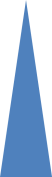 «Følelsesmessig egenkapital»
INNSKUDD :
Å være
Framsnakke
Motivasjon
Bli sett
Aktiv
Langsom tid
«Ekte opplevelser»
Selvhevdende
Inkludering
Rettferdighet
Ros / få bekreftelser
Takknemlighet
Holde avtaler med seg selv
UTTAK:
Prestere
Baksnakke
Krav
Avvise
Passiv
Hurtig tid
«Liksom opplevelser»
Være passiv / aggressiv
Styring
Likhet
Så tvil
Misnøye
Svikte seg selv
Vs.
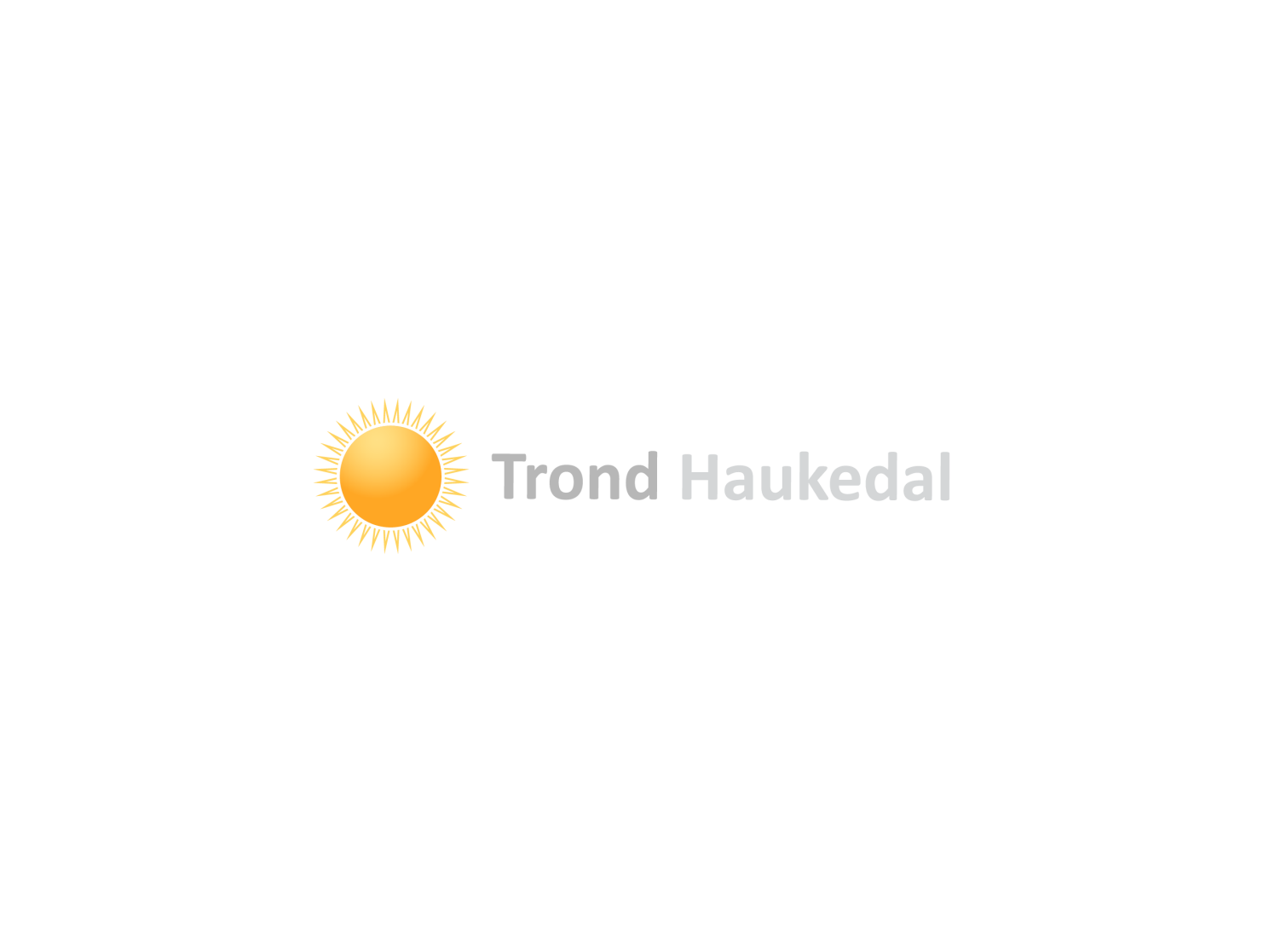 4 leveregler for et godt liv
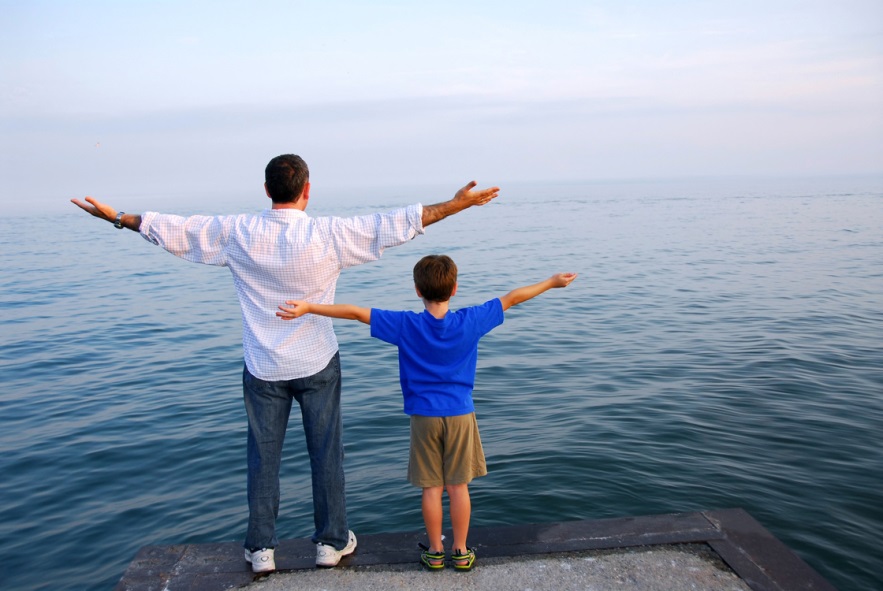 Kommuniser positivt
Ikke ta noe personlig
La være å forutsette ting
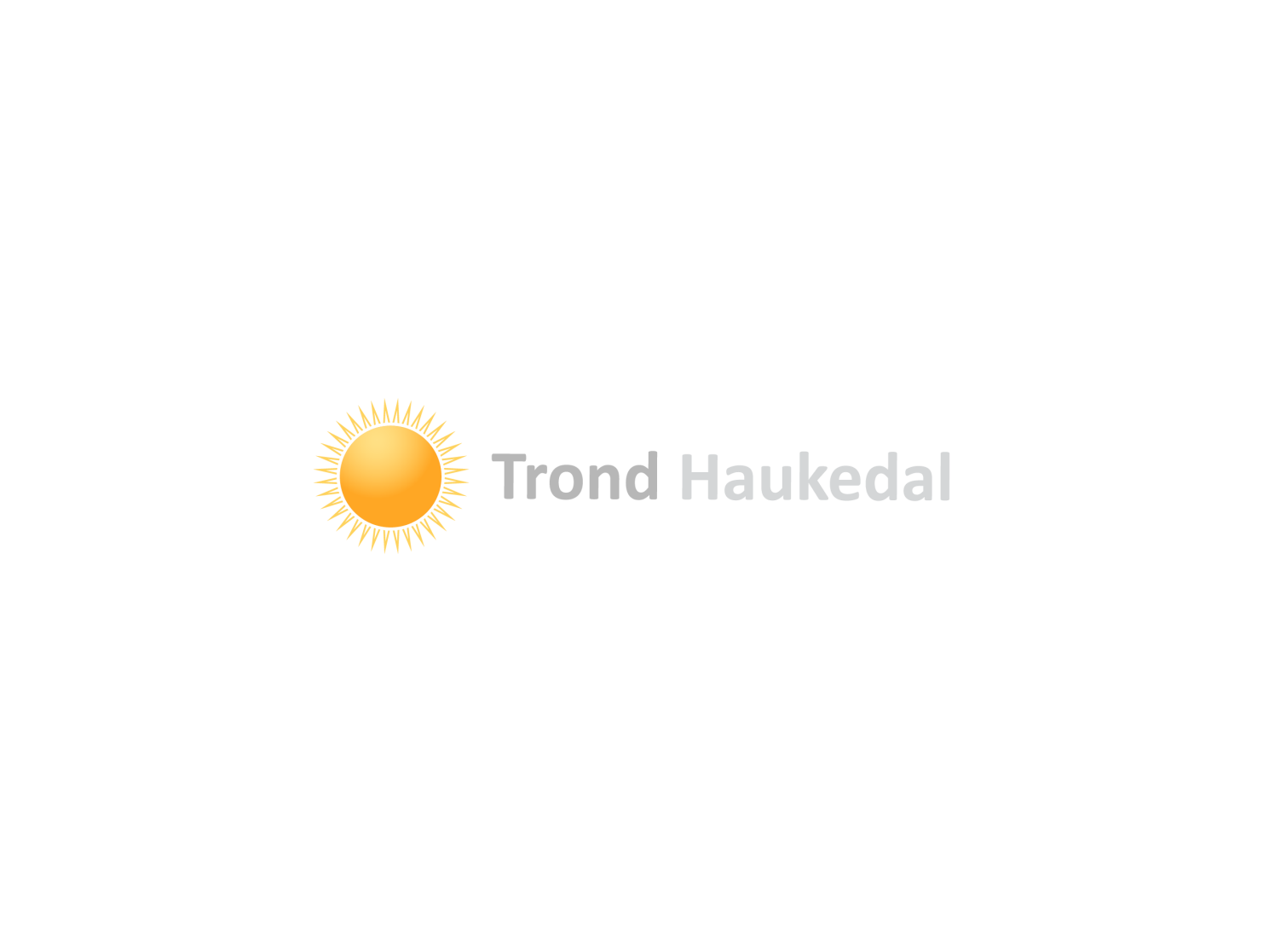 Gjør alltid ditt beste
Fritt etter Don Miguel Ruiz